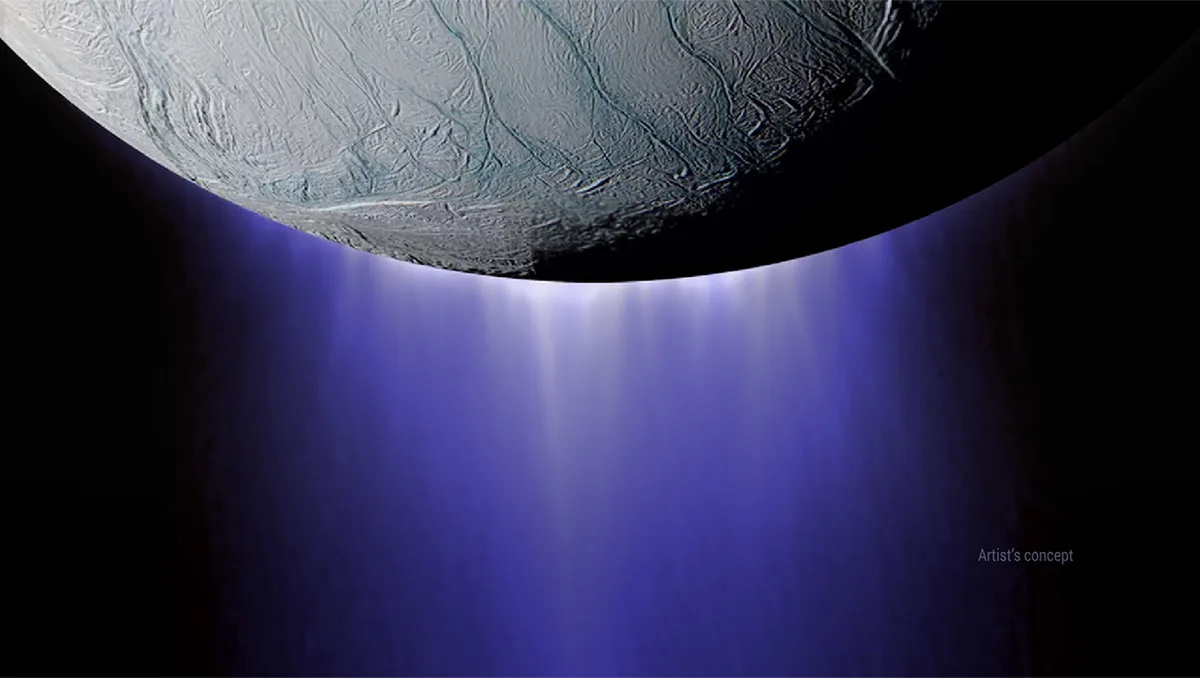 Preliminary Design Review
Micro-resolution Unidirectional Sensor for Ice Collisions - M.U.S.I.C.
‹#›
[Speaker Notes: Key questions that
you should answer while preparing for
PDR are as follows:

●
What are the
most limiting
or
constraining
requirements in your design space? Are there

dependencies between these requirements?

●
What are high ris
k, high uncertainty items?

●
What are the critical project elements?

(These should be determined from key requirements and risk analysis)

●
What design choices are fundamental and independent, and should be made first? What

design choices are dependent?

●
Wha
t are the key design trades that were performed, and how were they analyzed?

●
What is the baseline design selection?

●
What design choices were inconclusive or in need of more detailed modeling/prototyping

prior to CDR?

●
What are the modeling and prototyping plans to move from a baseline design to a detailed

design for CDR?]
Team Members
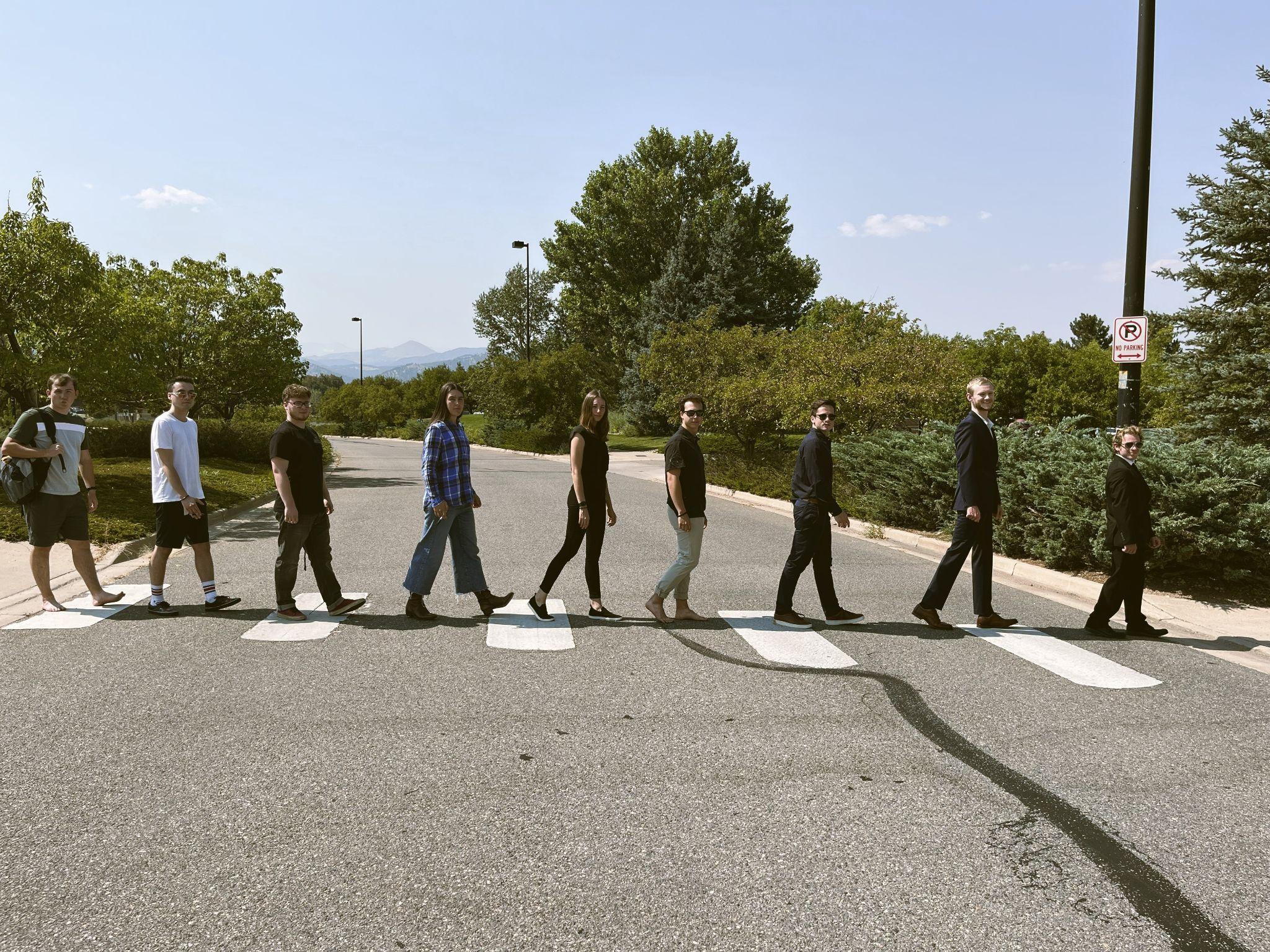 Tim Shaw
Alec Macchia
Cyrus Nichols
Sophia Trissell
Riley Gordon
Bradley Bishop
Tyler Schwinck
Garrett Lycett
Jarrett Bartson
‹#›
[Speaker Notes: Listed Left to Right]
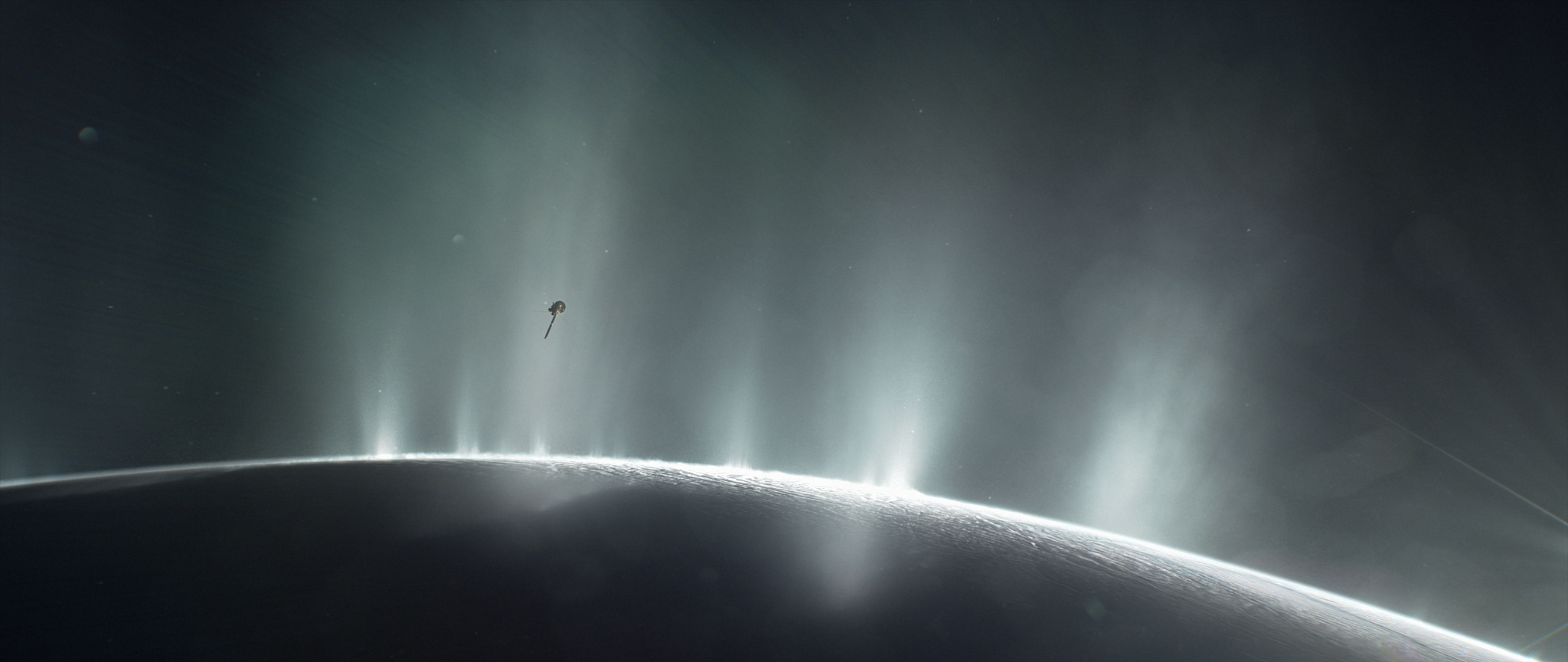 Project Overview
‹#›
Image courtesy of NASA https://solarsystem.nasa.gov/resources/17737/enceladus-plume/
[Speaker Notes: 1.1
Brief project definition, including Objectives, CONOPS and Functional Block Diagram
(FBD)

1.2
State critical project feasibility elements.
Motivate your CPEs by highlighting the most limiting requirements in your design, high
risk and high uncertainty items, and dependencies between subsystems.

1.3
Utilize a table to show all trades performed and whet
her the trades were independent or
dependent. Highlight trades that will be covered in this presentation.]
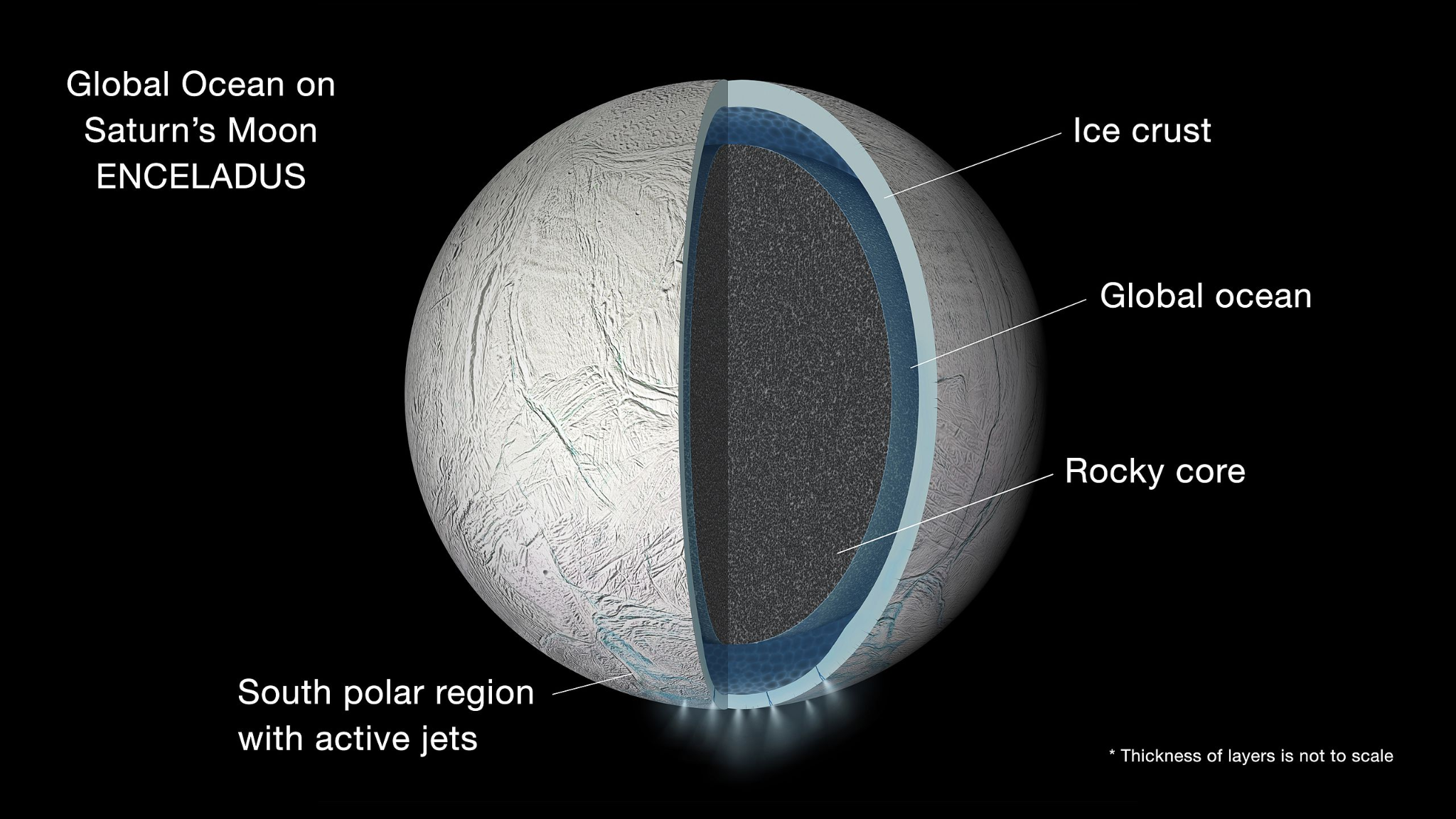 Enceladus and Water
Moon of Saturn with water under a surface of ice

Tidal heating causes water to escape in the form of geysers

Geyser particles may contain organics
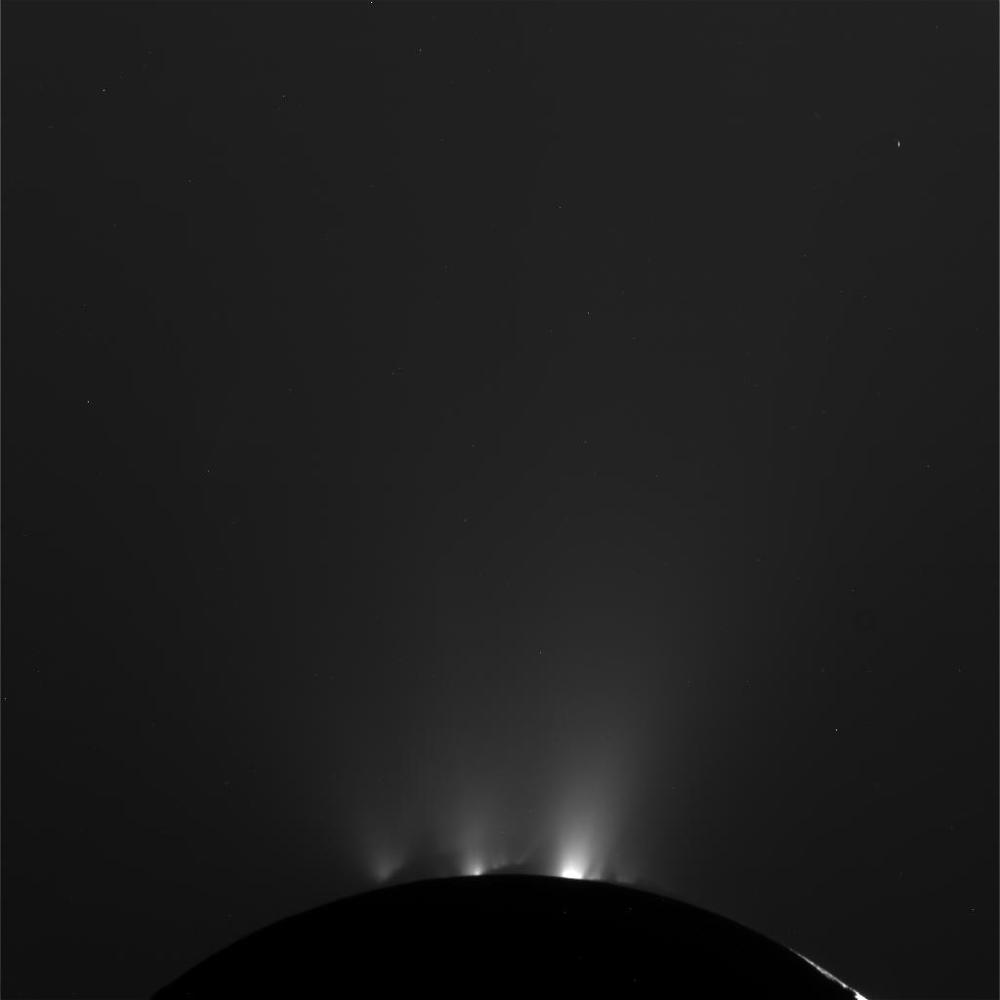 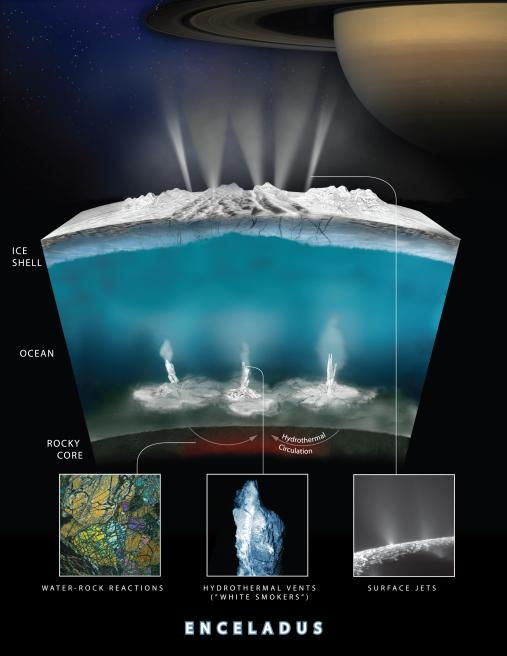 ‹#›
Enceladus Images and Diagrams courtesy of NASA JPL Photojournal: https://photojournal.jpl.nasa.gov/figures/PIA19656_fig1.jpg https://photojournal.jpl.nasa.gov/jpegMod/PIA21442_modest.jpg https://photojournal.jpl.nasa.gov/jpegMod/PIA14858_modest.jpg
[Speaker Notes: Discuss the components of Enceladus that are important to us

Notes from practice PDR Run
Largest composition of water relative to….?]
ASTROBi Mission Profile
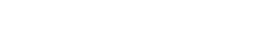 ASTROBi wants to take samples of the plumes of Enceladus to be viewed with a microscope
Proper positioning within the plume is critical to obtain the correct sample
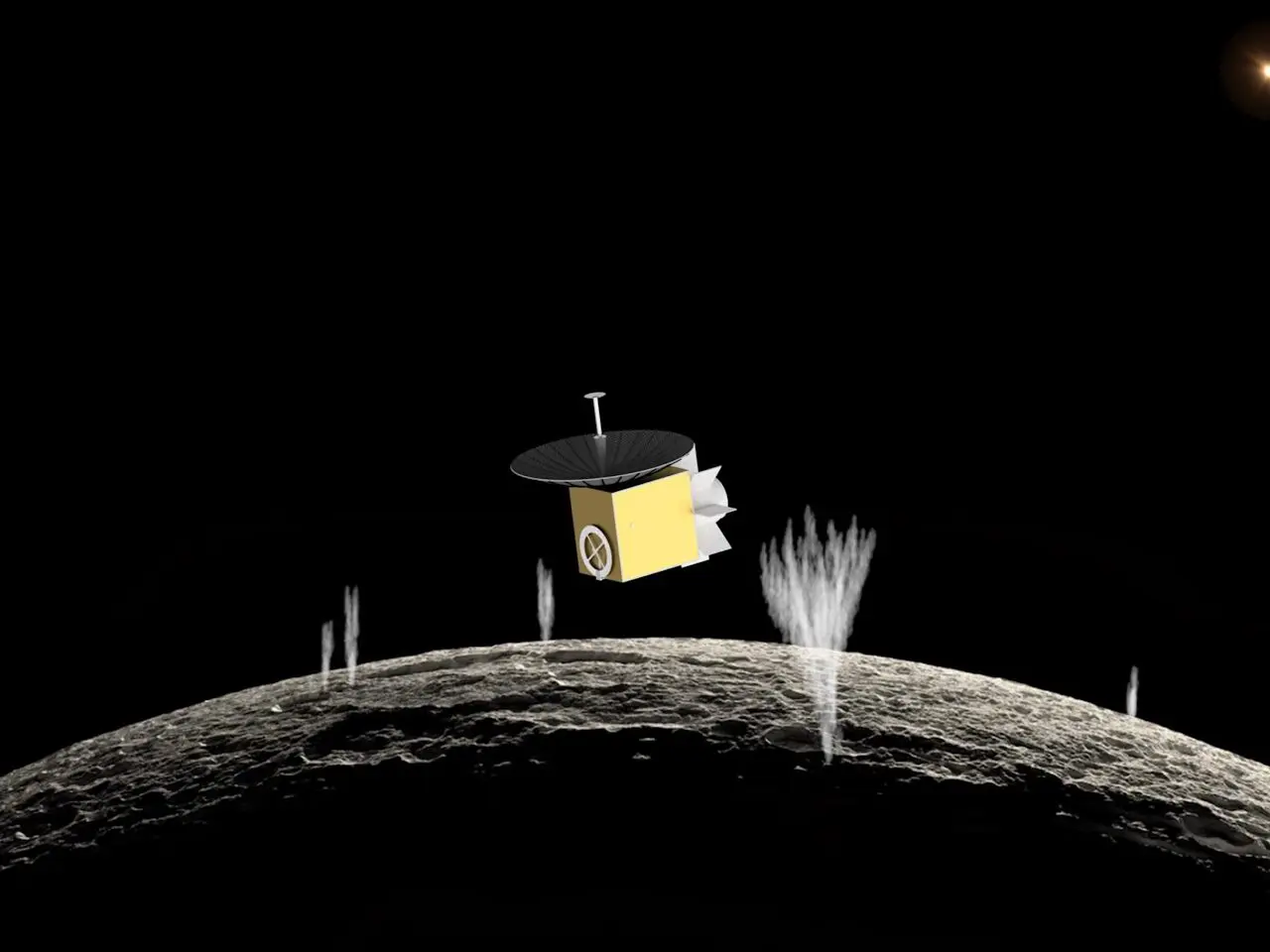 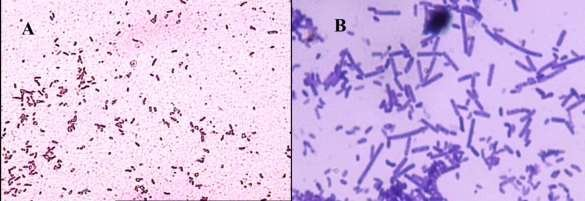 ‹#›
[Speaker Notes: Discuss why we are tasked with our project]
M.U.S.I.C. CONOPS
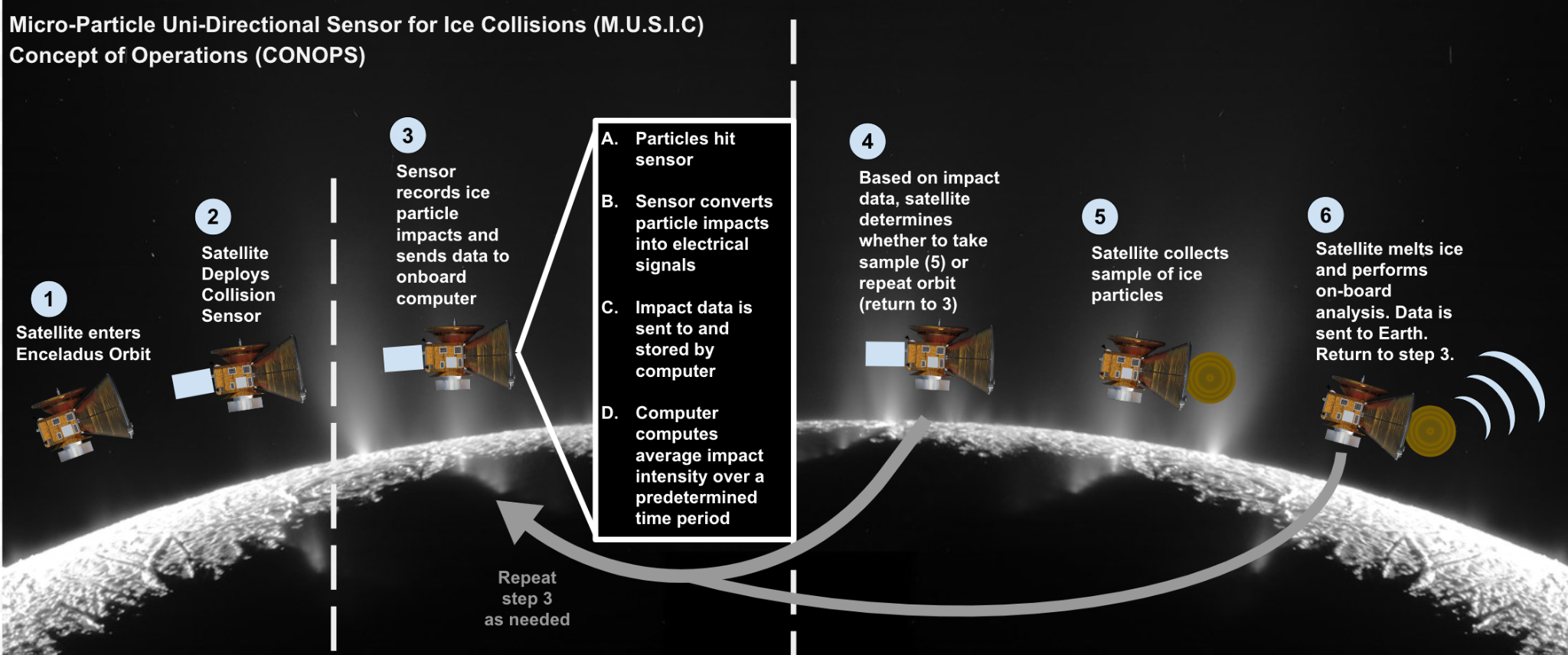 ‹#›
Objectives
Simulate the detection process
Detect the presence of small particles
Process the data from the impacts for:
Plume density
Particle sizes
Particle velocities
‹#›
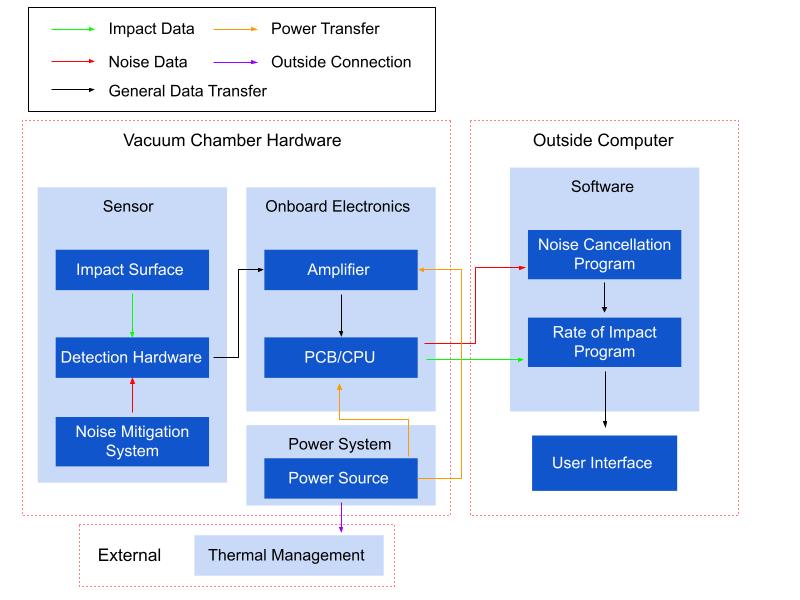 Functional Block Diagram
‹#›
CPEs
‹#›
[Speaker Notes: Delete chamber, create in slide table

Sensor

Develop means to detect acoustic signals
Includes acquisition of parts and assembly]
Level 1 Requirements
Operational in bench conditions

Survive repeated impacts from small particles

Provide impact data over given window of time
‹#›
[Speaker Notes: Can still speak on vacuum and its complexity. Can speak on noise under impact data]
‹#›
[Speaker Notes: Is this related to the requirement flow down?]
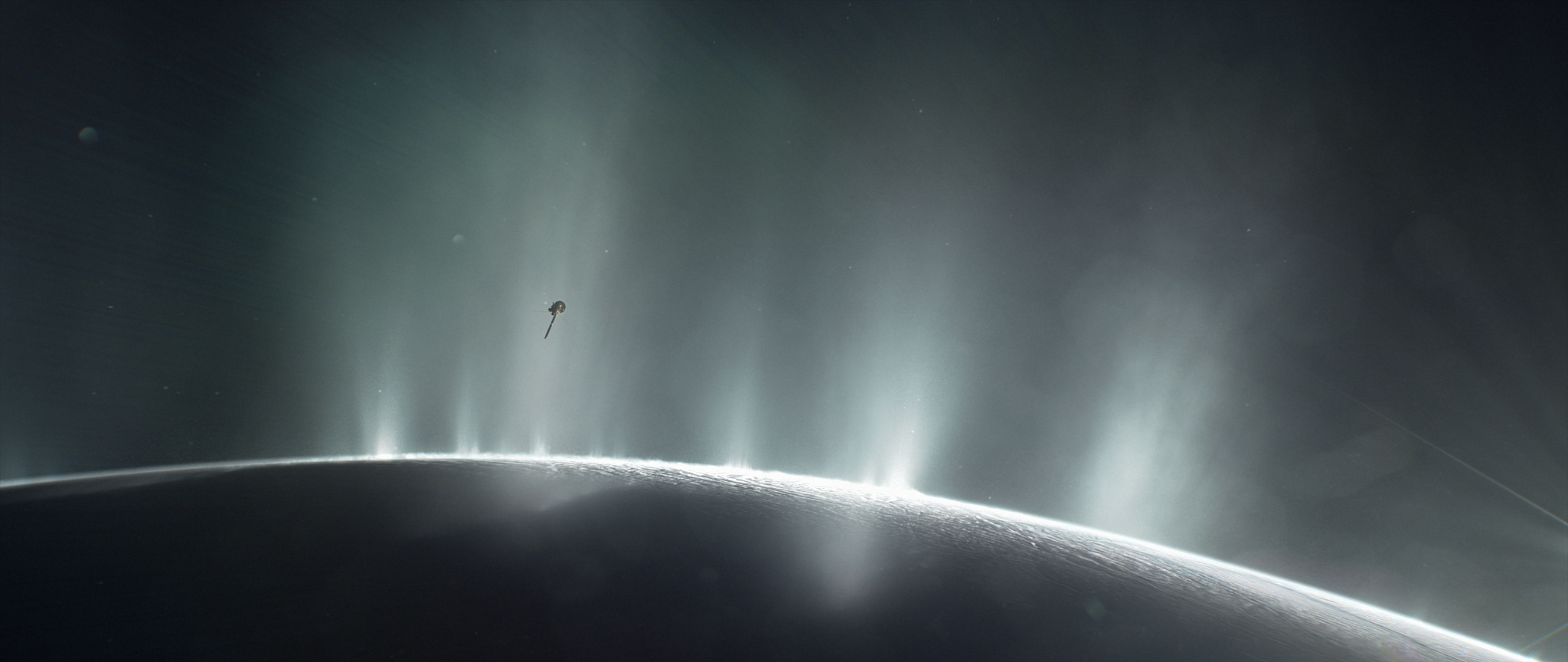 Trade Study
‹#›
[Speaker Notes: Impact of 
Easy of construction - square vs circular]
Particle Sensor
Key Requirements:
Sufficient sensitivity
Testability
Survivability
Key Constraints:
Size - 10x10x10cm volume
1W power consumption
Predictability
Cost
‹#›
[Speaker Notes: Make a table with the requirements and numbers 

For the two to three most important trades provide:

2.1
Key requirements, constraints, and interfaces that determined design metrics, risks, and
w
eightings

2.2
Design metrics, risks, engineering analyses, and weightings that feed into trade matrix

2.3
Design options considered and final trade matrix

2.4
Final selection and uncertainty around it]
Trade Considerations
Design Choices
Mission environment
Magnitude of plate deflection
Feasibility of testing
Complexity of components
Plate deflection
Laser diffraction
Capacitor voltage
Piezoelectric
‹#›
[Speaker Notes: This slide is supposed to capture this: Design metrics, risks, engineering analyses, and weightings that feed into trade matrix]
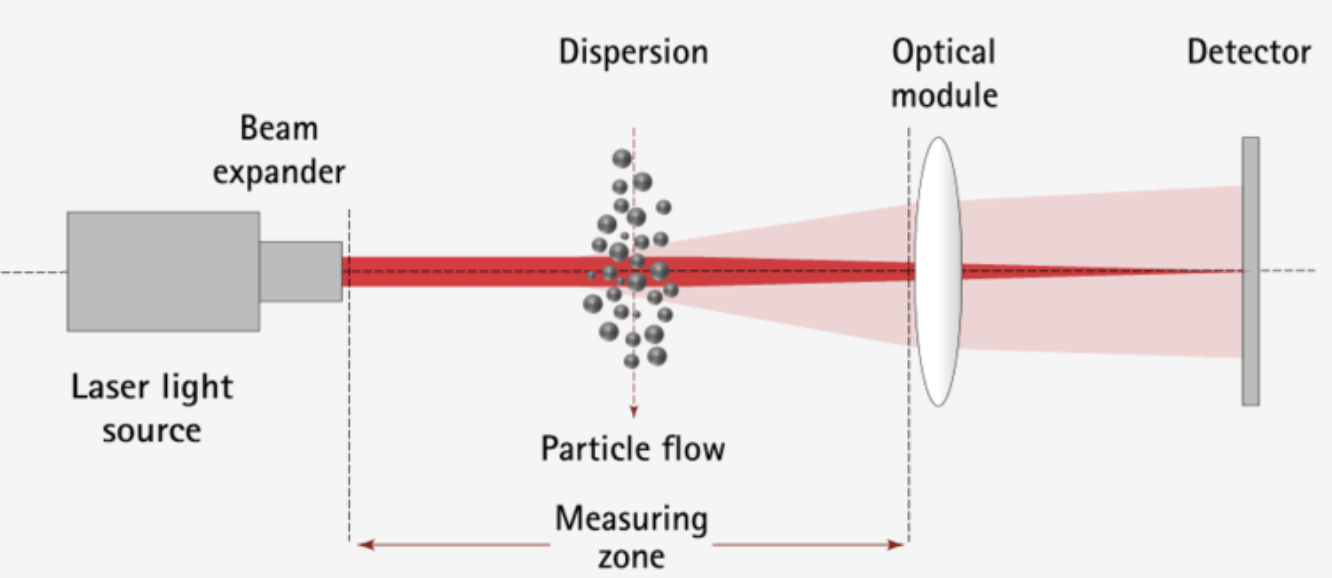 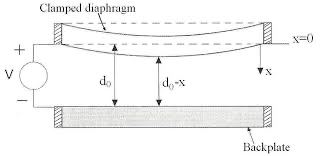 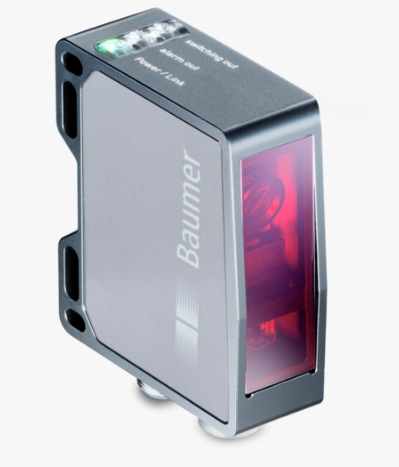 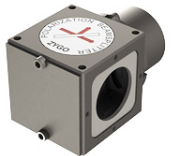 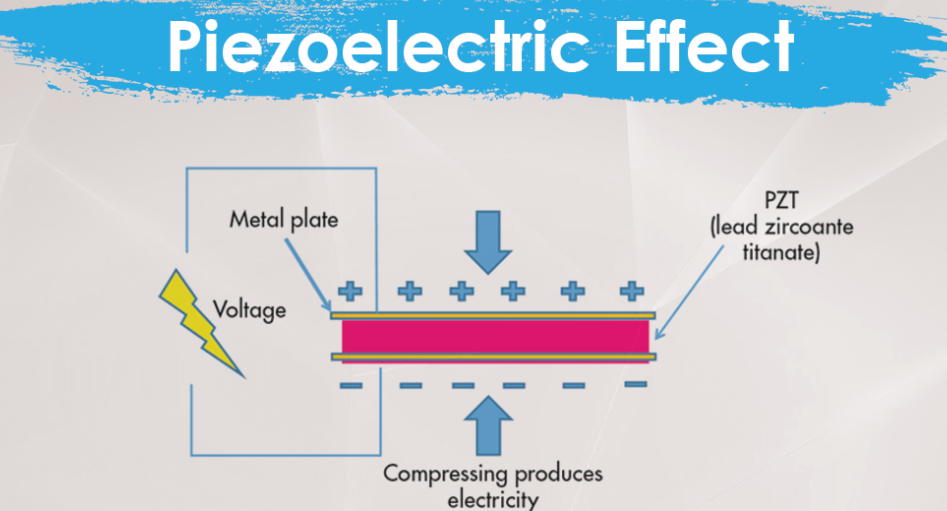 ‹#›
[Speaker Notes: More Information on Laser Diffraction:
https://gordon-riley.atlassian.net/wiki/spaces/MUSIC/pages/24379393/Laser+Diffraction+for+Small+Particles 
Mention risks for each one (write on notecards)]
Trade Metrics
‹#›
[Speaker Notes: Sensitivity - particle size]
Trade Results
‹#›
Results and Current Design Space
Means of Detection: Plate deformation
Power: Currently Low Concern
Sensitivity: Plausible
Size: No Concern
‹#›
Further Trade Exploration
Capacitor noise levels
Vacuum environment
Laser interferometer
Material thickness/Machinability
Noise mitigation
‹#›
[Speaker Notes: This is to help with questions about how we’ll eliminate a tie. Mention Eriks interferometer idea, get more detail on laser distance measurements?]
Preliminary Risk Assessment
Sensitivity of sensor (20)
Data processor failure (10)
Power over 1W (9)
Cost over budget (10)
Can’t survive vacuum (12)
L
i
k
e
l
i
h
o
o
d
‹#›
Consequence
[Speaker Notes: Possible points of error/margin for chosen sensor
Risk!! - stop light chart from lecture

TALK TO HOW TO MITIGATE THESE RISKS]
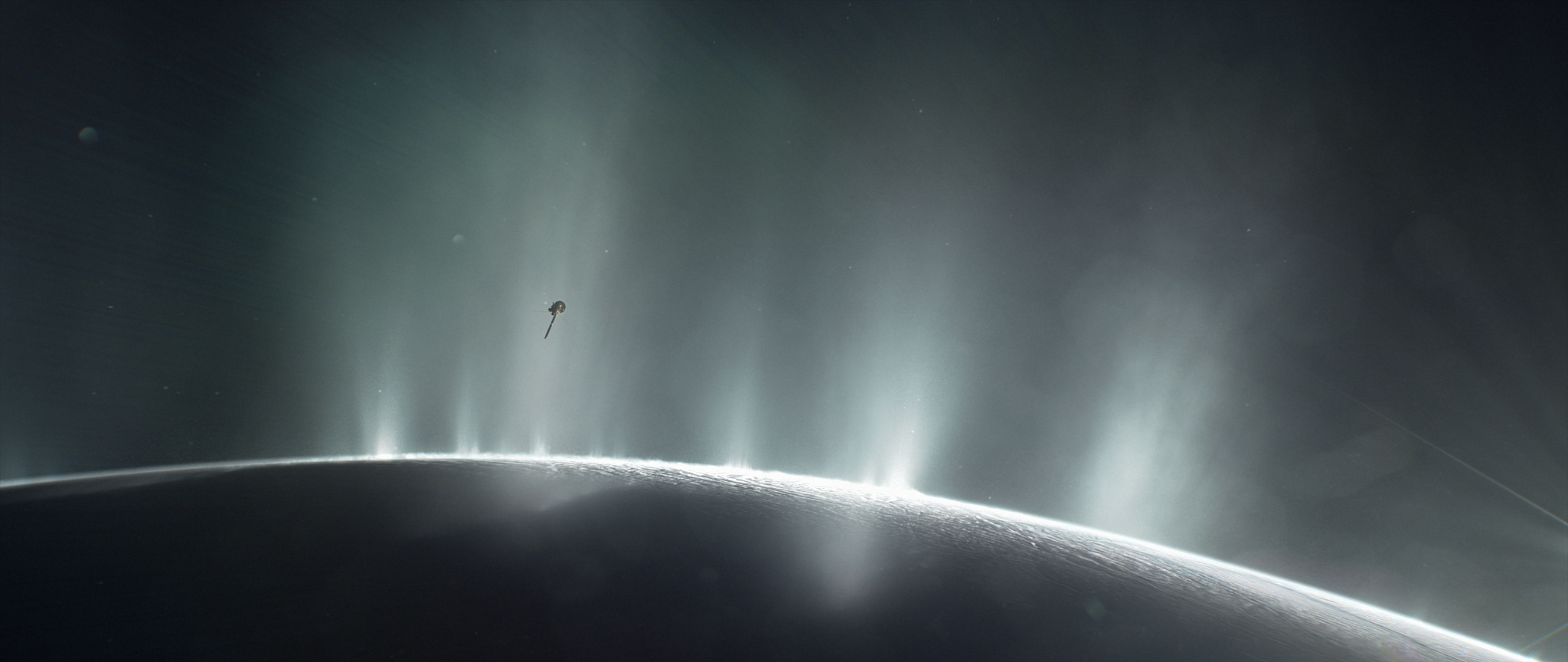 Modeling & Prototyping Plan
‹#›
[Speaker Notes: 4.1
Review planned models and prototyping to inform detailed design for CDR]
Modeling
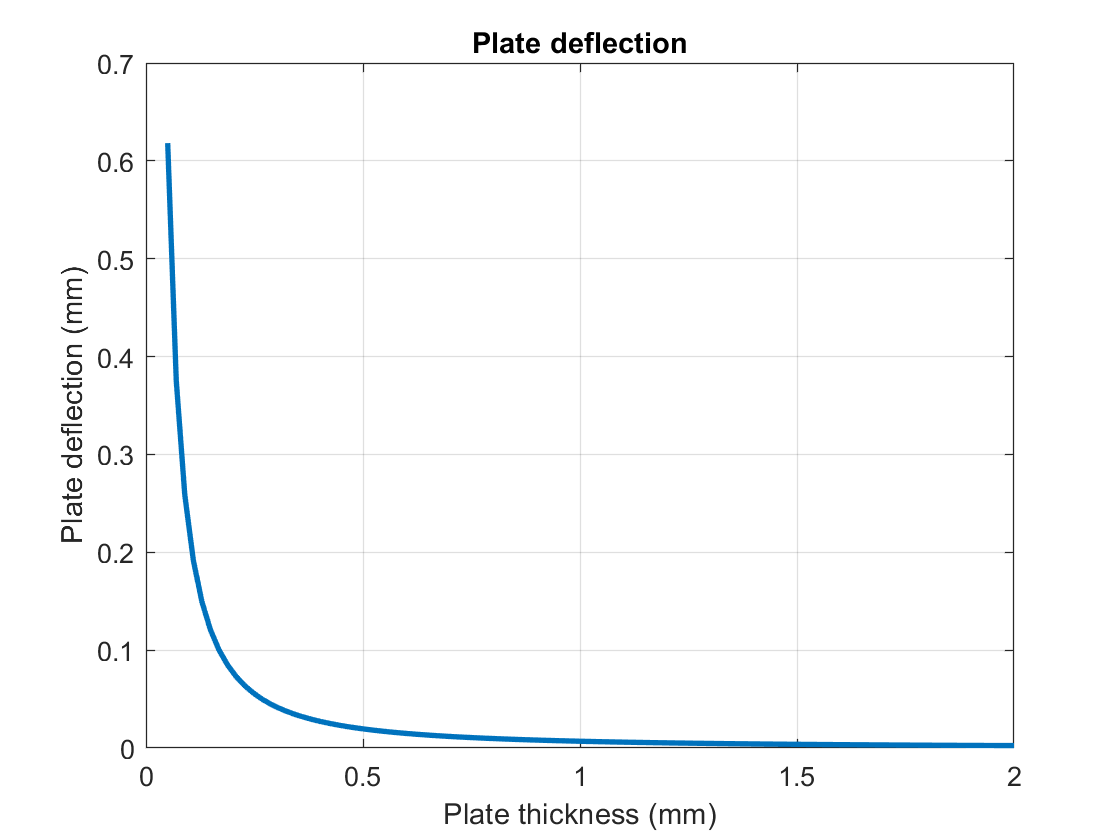 Models will assist prototyping

ANSYS plate deflection

Spring-mass analysis
‹#›
[Speaker Notes: At a high level we just want to mention that no matter what the trade results are, we’ll have mathematical models to help us prototypes. WE’ll be computing deflections, voltages, particle velocities, etc. Our future plan is to investigate ANSYS simulations of loads on a plate, which we’ll use as another source of data to inform our prototyping and material choices. We also plan to look into the spring mass analysis as yet another source of data for informing our design.]
Tabletop Testing: Level 1
Objectives:
Verify baseline functionality outside of vacuum environment
Characterization of noise and interference
Test detection using available particles (salt, sand, etc)
‹#›
[Speaker Notes: Salt grain of 0.05 mg dropped from 4.6 mm]
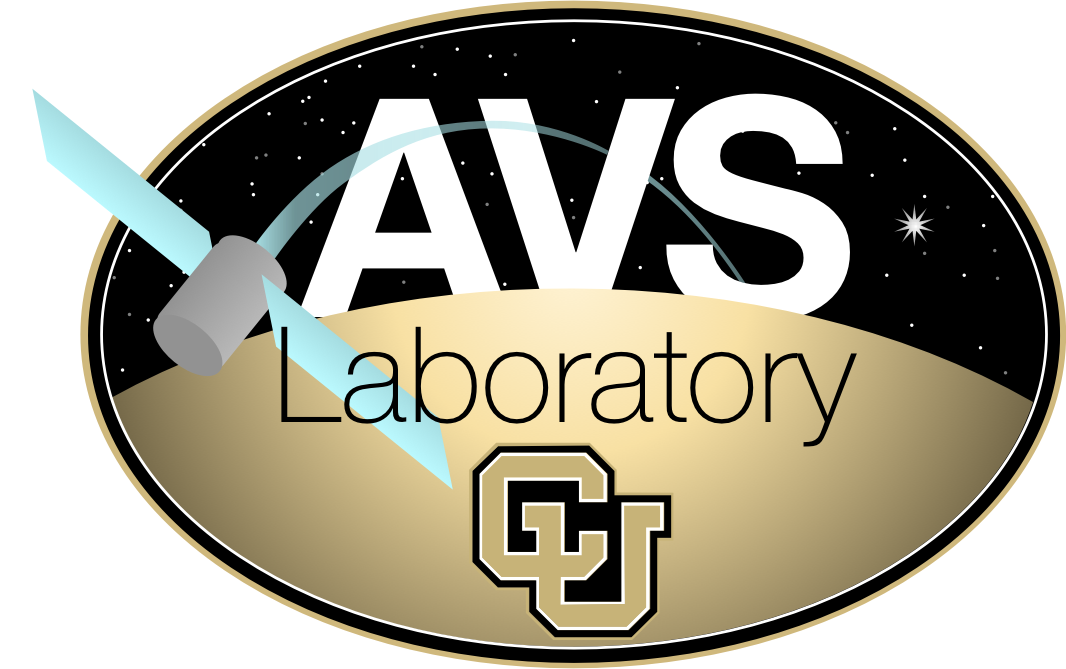 Vacuum Chamber Testing: Level 2
In-State Testing
CU Autonomous Vehicle Systems (AVS) Lab
Contact: Dr. Hanspeter Schaub
Objectives:
Survivability and functionality in vacuum environment
Further characterization of setup noise
‹#›
[Speaker Notes: https://hanspeterschaub.info/AVSlab.html
https://drive.google.com/file/d/1iW7apHNcxmsBezpzPFKQHHzVJxkaCbDf/view
9-Pin feedthrough available
Slowly lower pressure to test survivability
Noise floor and interference]
Vacuum Chamber Testing: Out-of-state
RadNet Medical Imaging
Particle Accelerator 
Objectives:
Test mission functionality
Development of procedure
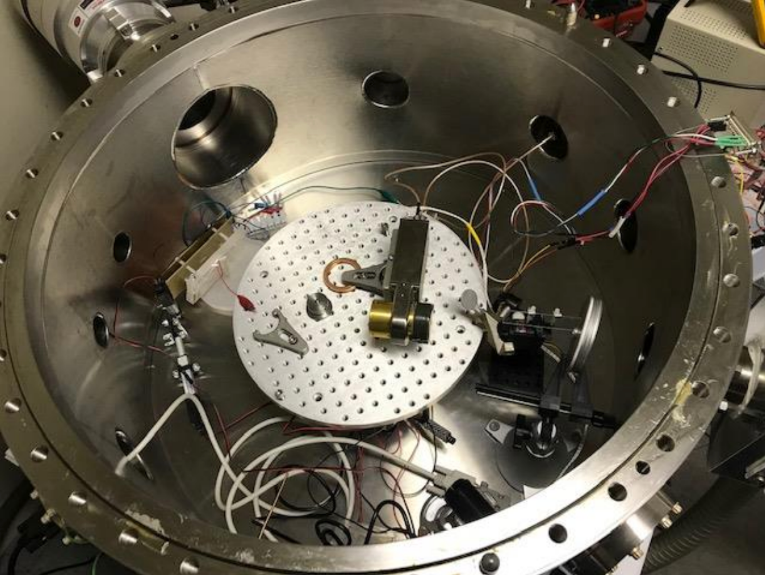 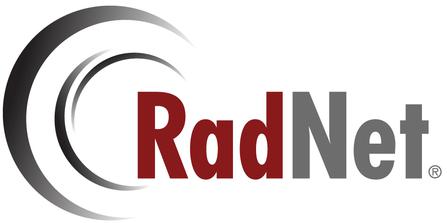 ‹#›
[Speaker Notes: San Francisco, CA
1-1k pps, 10-100 ideal
25-pin and 15-pin feedthroughs available]
Advanced Studies
Cost function - price and construction

Analysis of construction parameters

Data processing

Further risk
‹#›
[Speaker Notes: Consistent capitalization
From PDR slides - Trades that are not completed due to advanced modeling/prototyping needs
FAQ - https://docs.google.com/document/d/1mWQEt4e3HHxQaco_CUfCPlgVvULdl65fGFoZyJxIwNk/edit
As requested by customer
Momentum-based Method
1D vs 2D 
MATLAB or ANSYS
Cost function incorporating component pricing and manufacturing feasibility
Construction - Plate Thickness, Capacitor Spacing, Number of Lasers and Mounting Mechanisms]
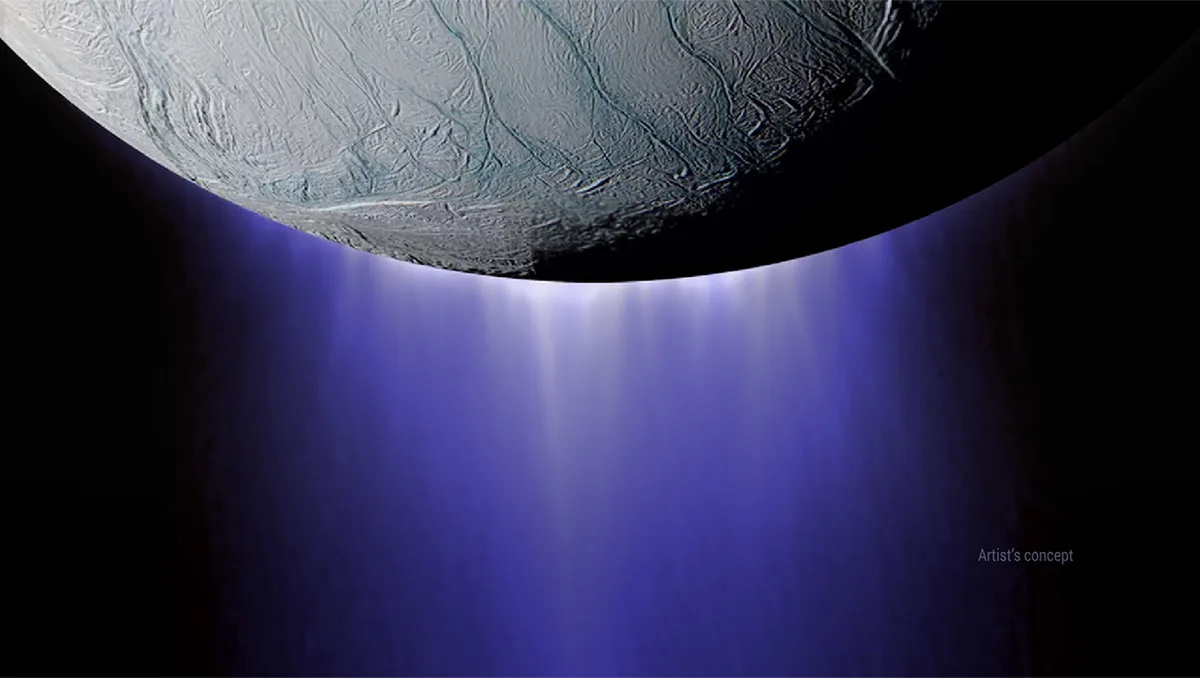 Thank you for watching!
‹#›
Backup Slides
‹#›
Level 1 Requirements
‹#›
Pros: 
Commercial sensors available
Simple to model
Data is directly related to the applied force
Cons:
Need very high resolution (nm)
Expensive
Risks:
Mechanical Stability
Interfacing with COTS components
Plate Deflection
Measure the deflection of the plate with respect to time
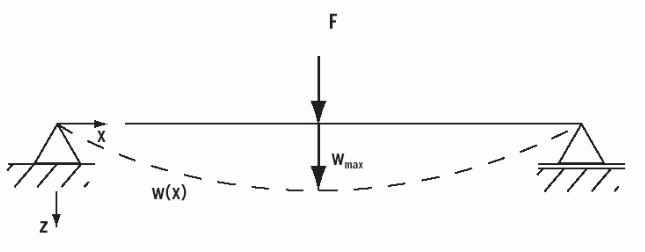 ‹#›
[Speaker Notes: Ultrasonics & physical push displacement sensors up to mm sensitivity, no more.

Photoelectric:
Benefits: Easily testable, simple setup
Cons: Expensive (ranging from $600-$10,000)
Risk: Will it be sensitive enough?

Interferometer:
Benefits: Highly sensitive, testable, simple setup
Cons: Very expensive, might be out of budget
Risk: Little to no risk]
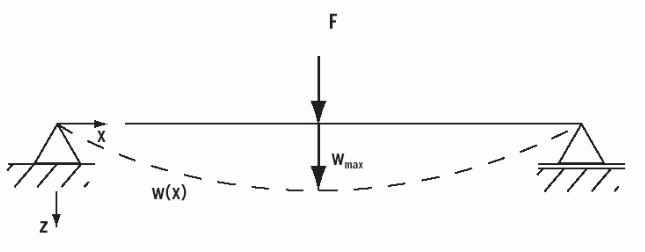 Plate Deflection Measurement
From simulations, we expect between 100s of nm to 10s of µm displacements

Sensors on market:
Photoelectric: Resolution as high as 0.2µm	


Interferometer: Resolution in nm range 
      

No other sensor types on market sensitive enough to detect displacements
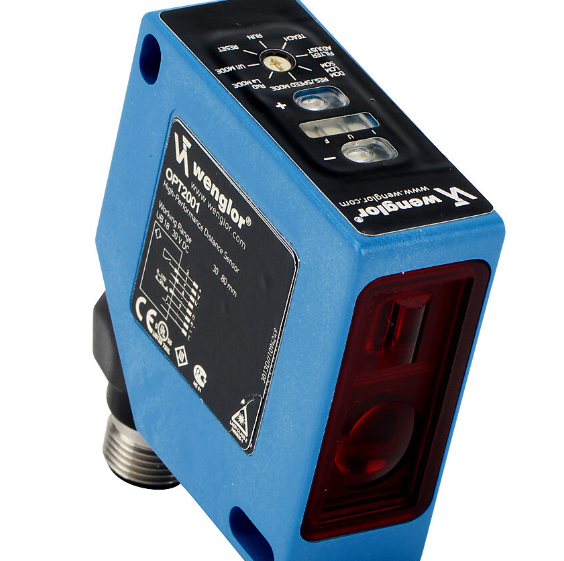 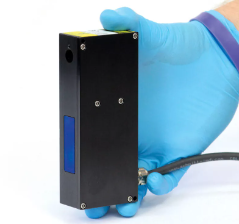 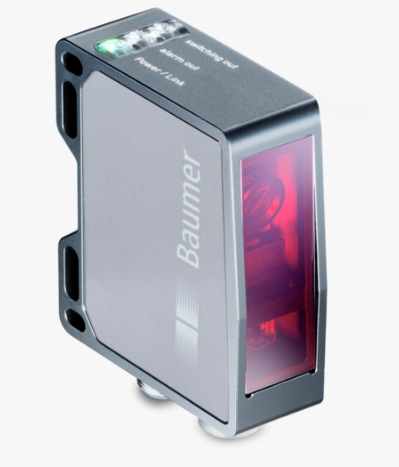 Resolution:  8um            0.2um		   1um
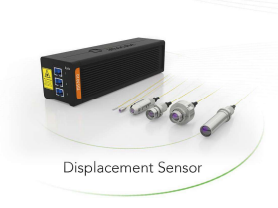 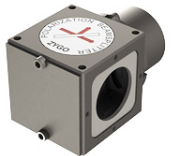 ‹#›
[Speaker Notes: Ultrasonics & physical push displacement sensors up to mm sensitivity, no more.

Photoelectric:
Benefits: Easily testable, simple setup
Cons: Expensive (ranging from $600-$10,000)
Risk: Will it be sensitive enough?

Interferometer:
Benefits: Highly sensitive, testable, simple setup
Cons: Very expensive, might be out of budget
Risk: Little to no risk]
Beam deflection
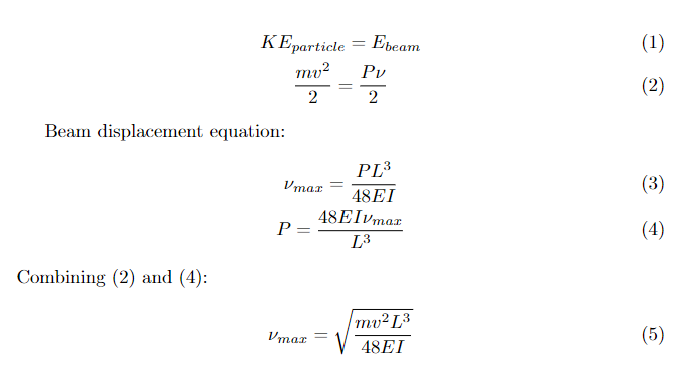 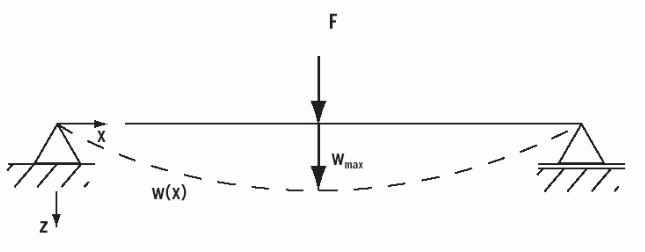 ‹#›
Pros:
High sensitivity (down to 100s of nm) at low cost
Cons: 
Difficult to model
Cannot differentiate between single and multiple impacts
Risks: 
Complex
Mechanical stability
Capacitor Voltage Measurement
Measure change in voltage across a variable capacitor
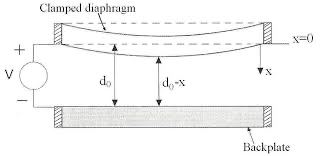 ‹#›
Laser Particle Diffraction
Laser hits particle and light propagates from the edges 
Size of particle affects the angle and intensity of the scattered light
Benefits: Wide dynamic size range, Flexible sample types, Fast measurements, Easy to interpret, Sensitivity (~30 nm)
Cons: Assumes hard spherical model, Optical concentration range, Expensive (Self-build?)
Risk: Possible error due to different particle shapes and accuracy of self-built sensor
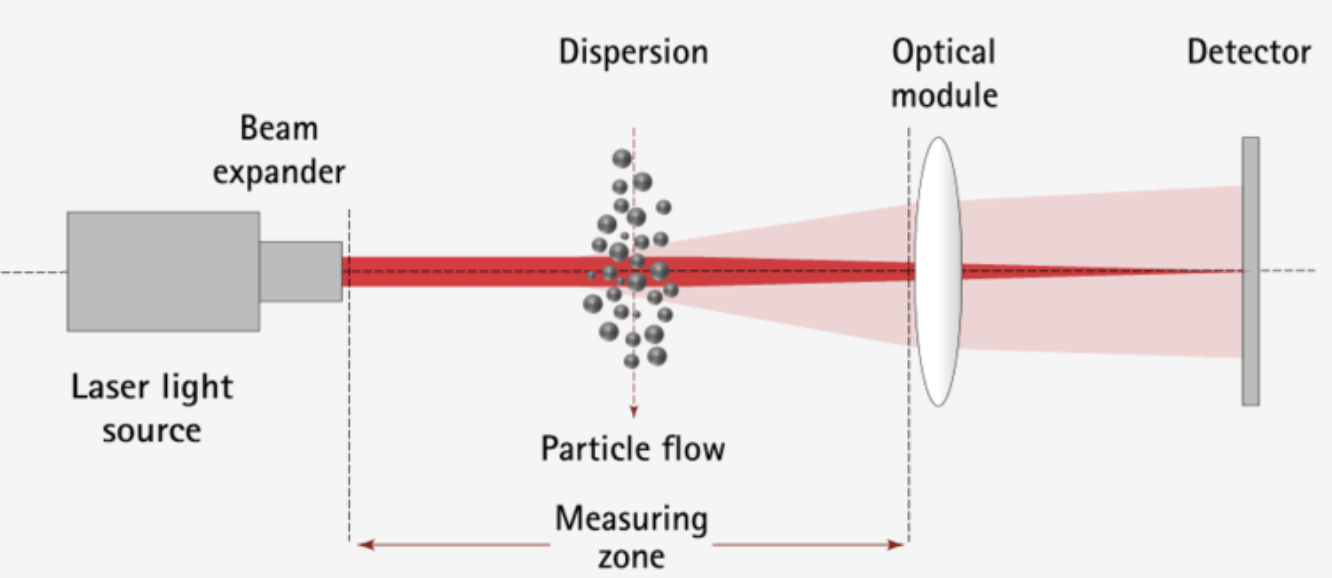 ‹#›
[Speaker Notes: Size affects angle 
Smaller particles scatter light through larger angles]
Laser Particle Diffraction
Pros: 
Wide dynamic size range
Fast measurements
Sensitivity ~10 nm
Cons: 
Assumes hard spherical particles
Expensive, unless self-built 
Power
Complex
Risks:
High possibility of error in data
Measure concentration of particles via scattering of a laser
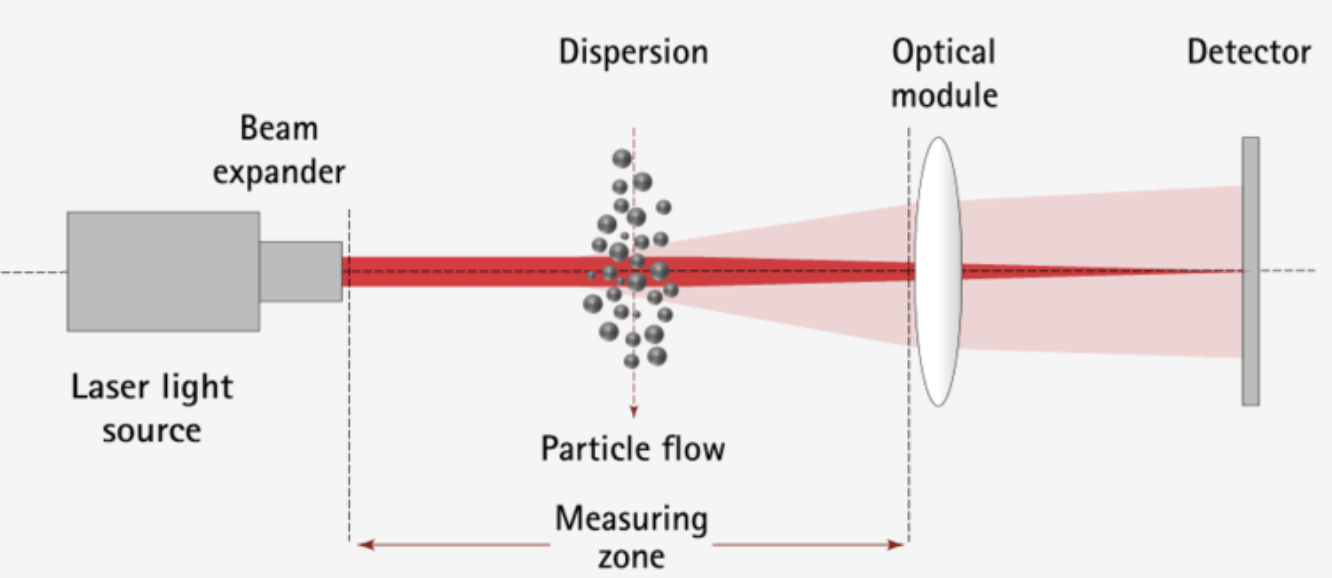 ‹#›
[Speaker Notes: Size affects angle 
Smaller particles scatter light through larger angles]
Piezoelectric
Pros: 
Commercially available
Fast response time
Data is directly related to the applied force
Cons: 
Limited sensitivity
Low design flexibility
Cannot differentiate between single and multiple impacts
Risks: 
Required sensitivity may not be achievable
Use a material that creates a voltage when it deforms
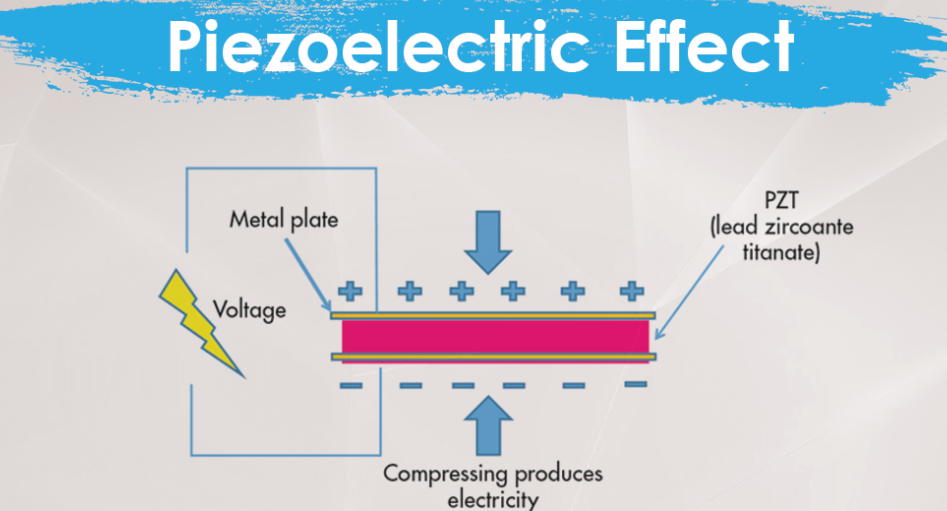 ‹#›
Sensitivity Analysis
‹#›
[Speaker Notes: Talk about why sensitivity is the most important parameter, also mention that we computed sensitivity for the capacitor and laser diffraction as a function of applied force and plate thickness. Mention that we found 10^3 more sensitivity for cap then direct deflection. SLIDES WITH PLOTS ARE IN BACKUP]
Requirements - Mission
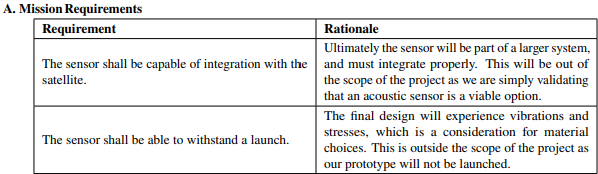 ‹#›
Requirements - Sensor
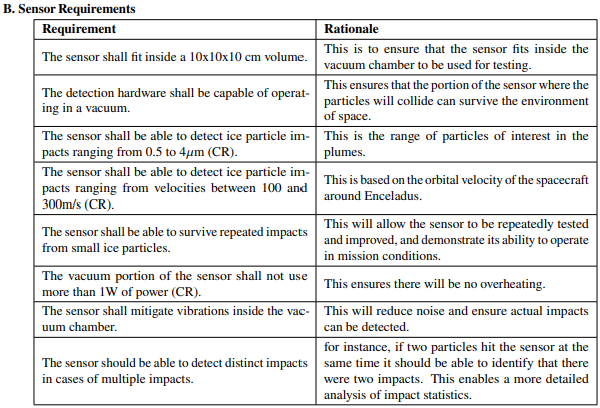 ‹#›
Requirements - Software
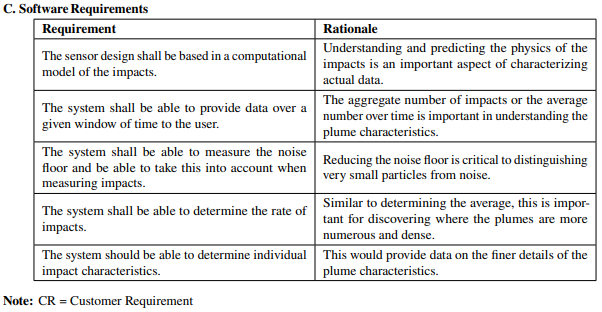 ‹#›
Requirement Breakdown
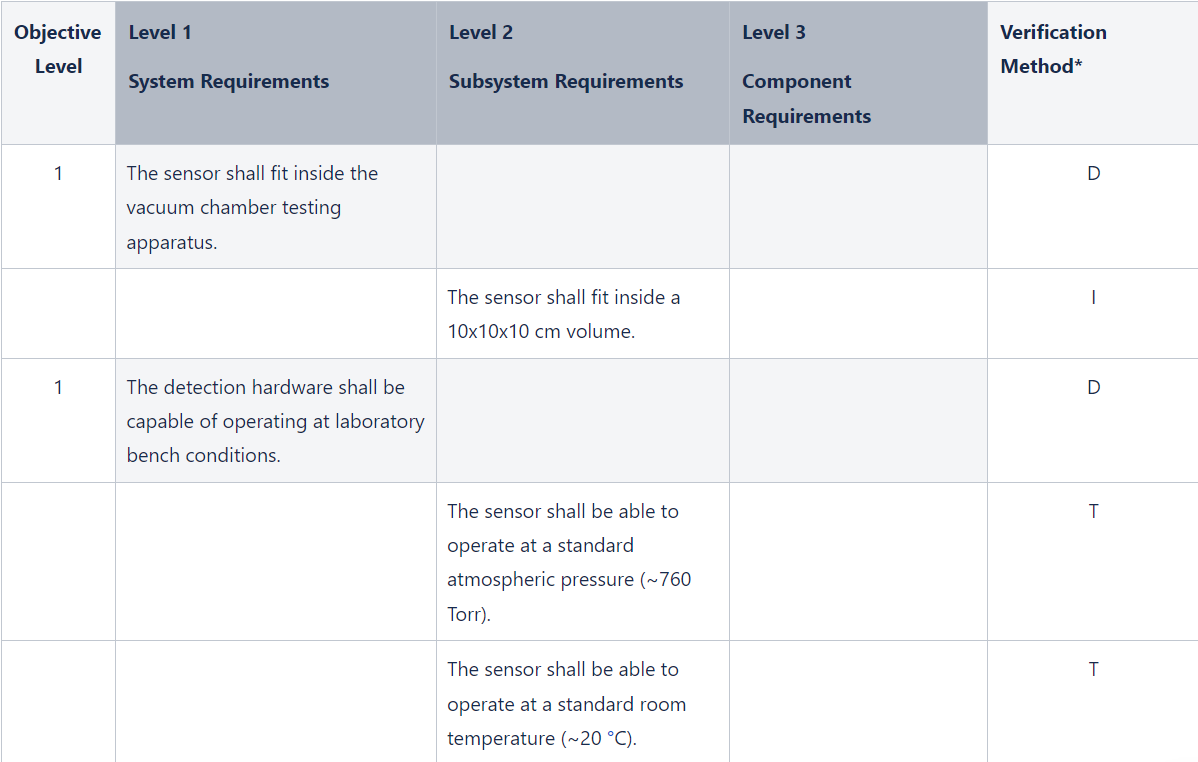 ‹#›
Requirement Breakdown (cont’d)
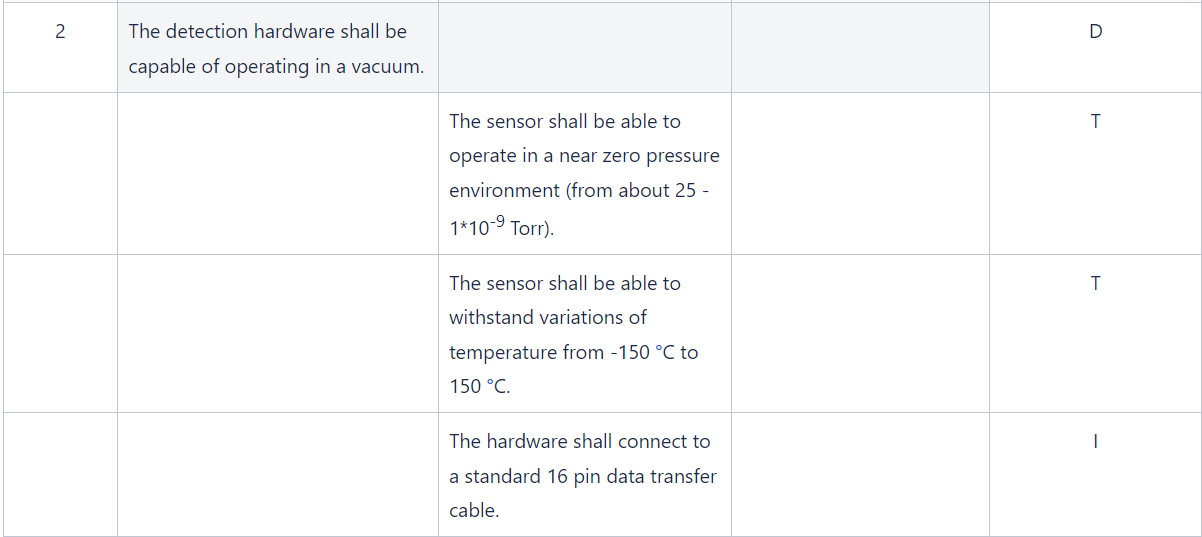 ‹#›
Requirement Breakdown (cont’d)
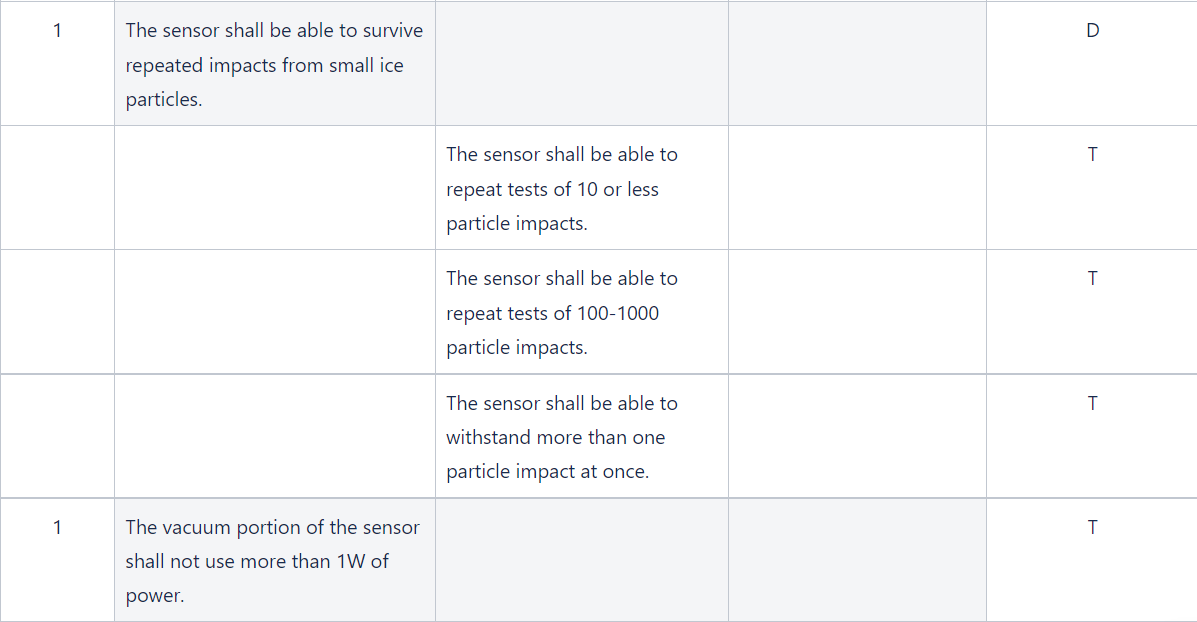 ‹#›
Requirement Breakdown (cont’d)
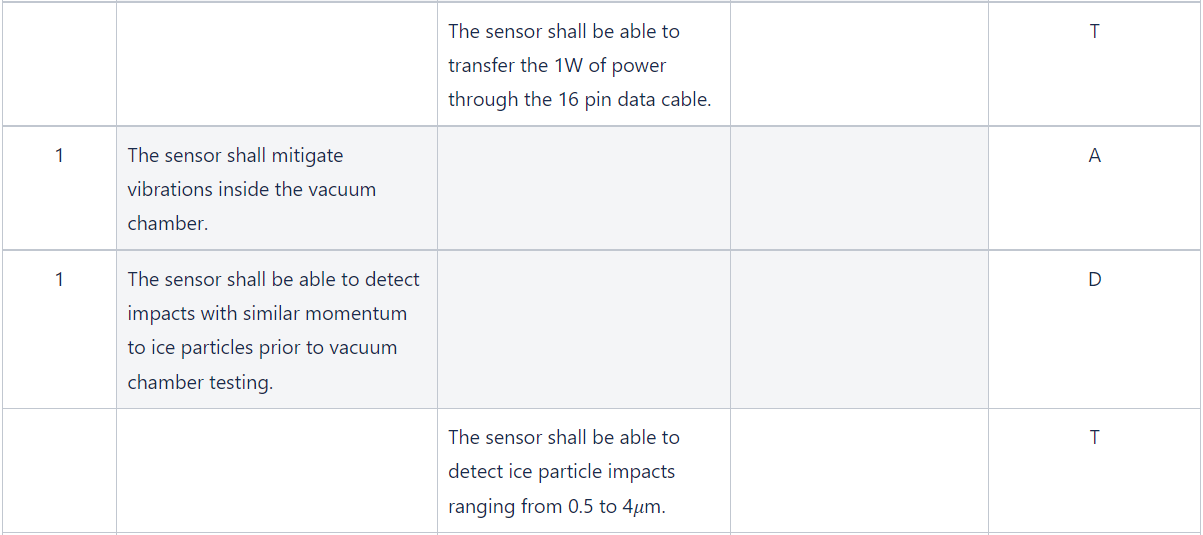 ‹#›
Requirement Breakdown (cont’d)
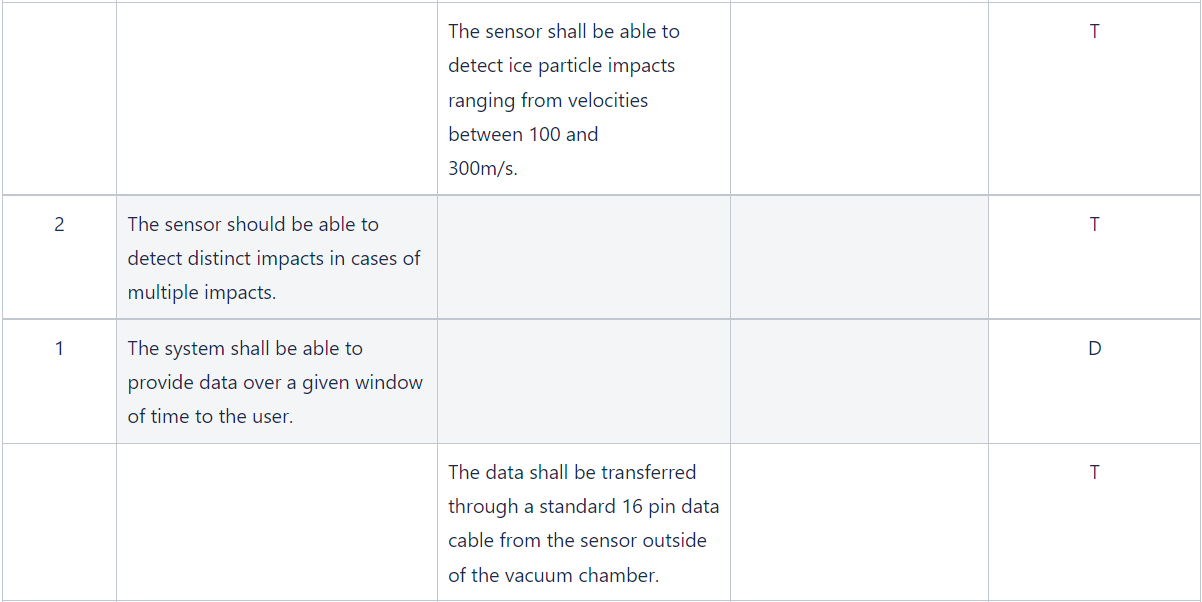 ‹#›
Requirement Breakdown (cont’d)
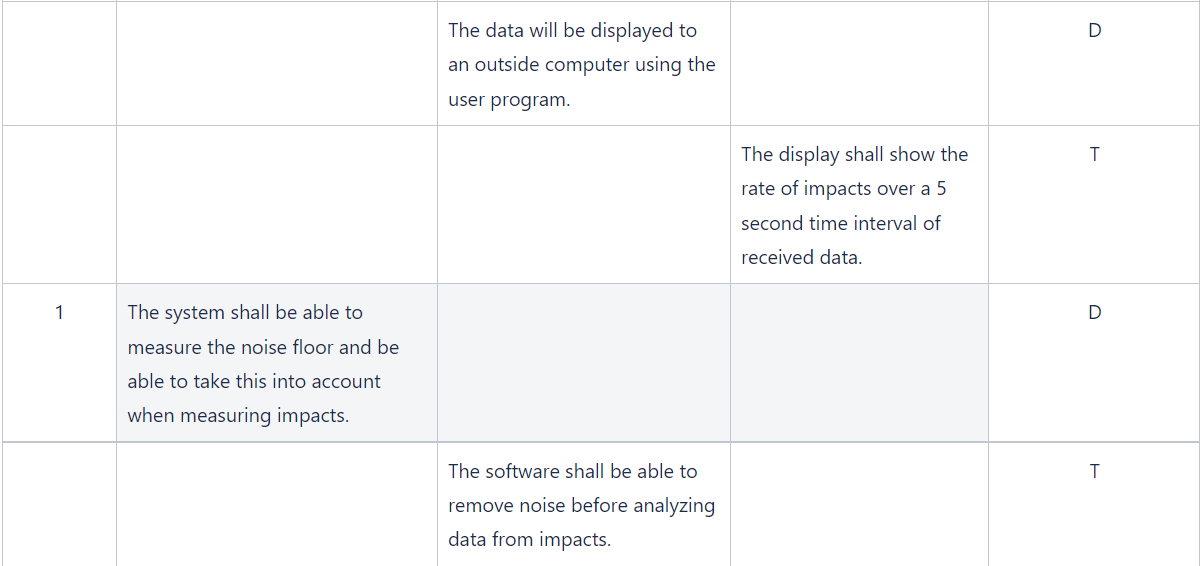 ‹#›
Requirement Breakdown (cont’d)
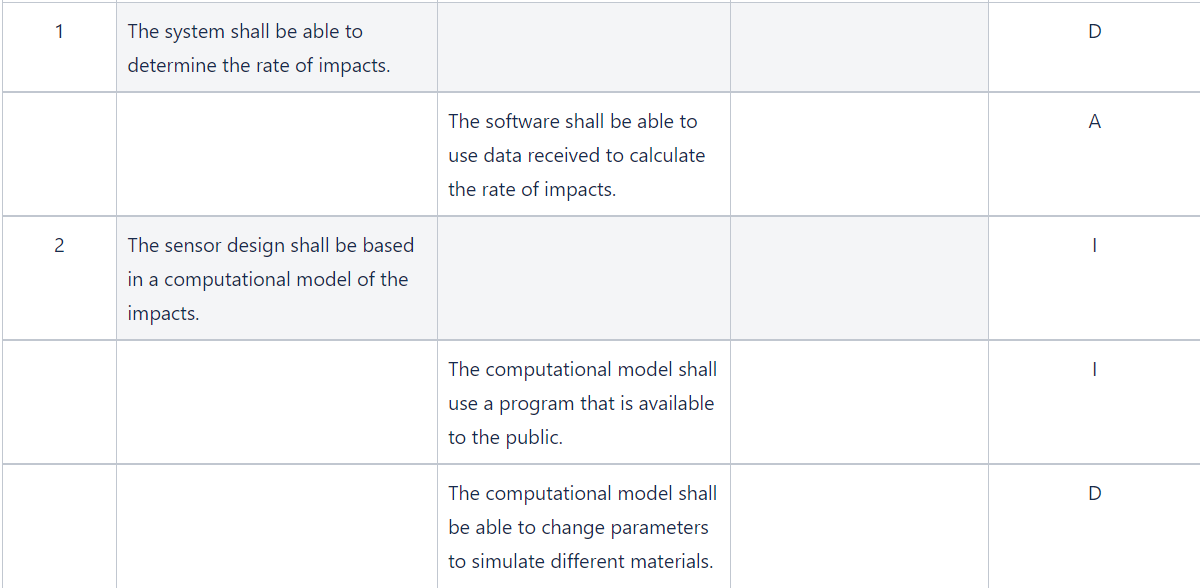 ‹#›
Requirement Breakdown (cont’d)
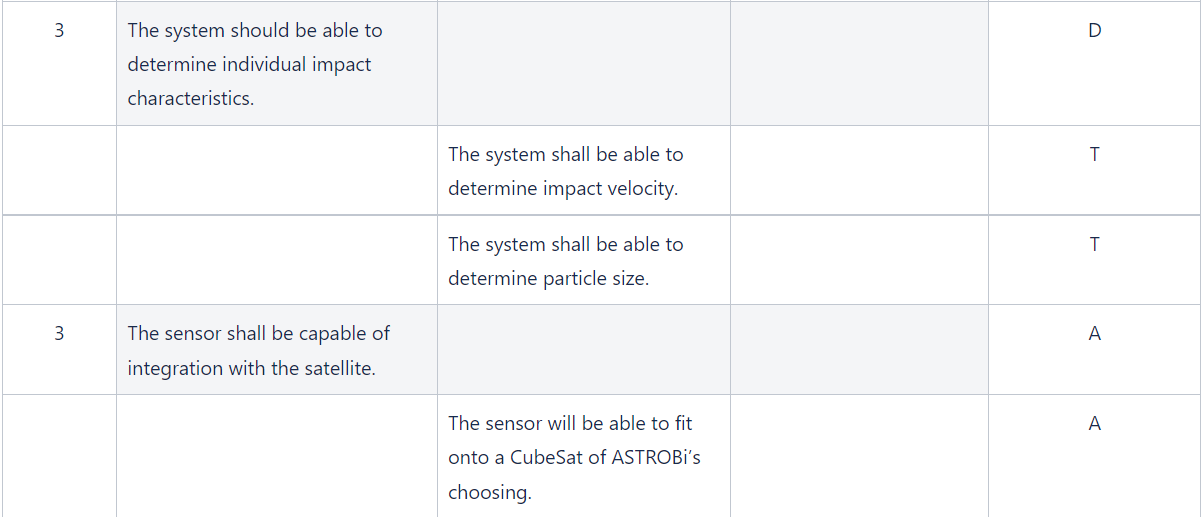 ‹#›
Requirement Breakdown (cont’d)
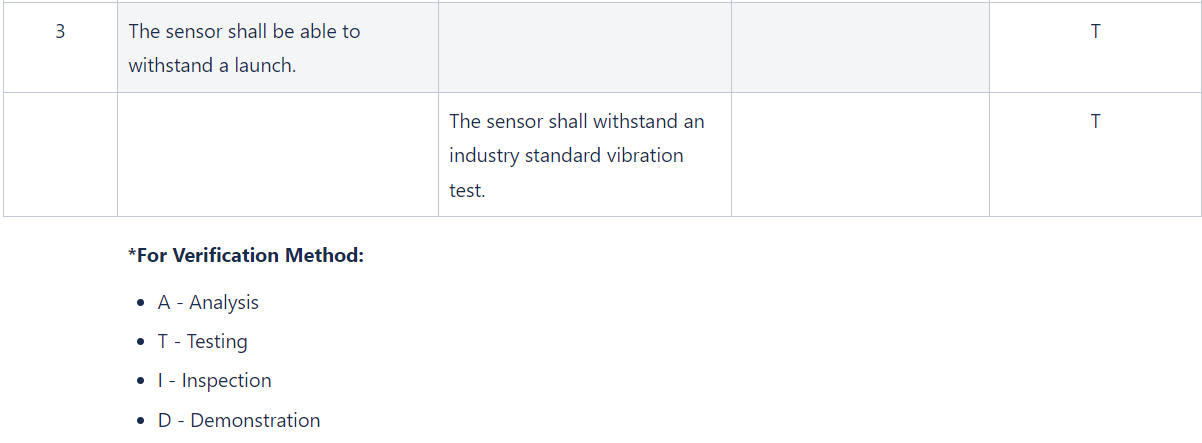 ‹#›
Impact rates
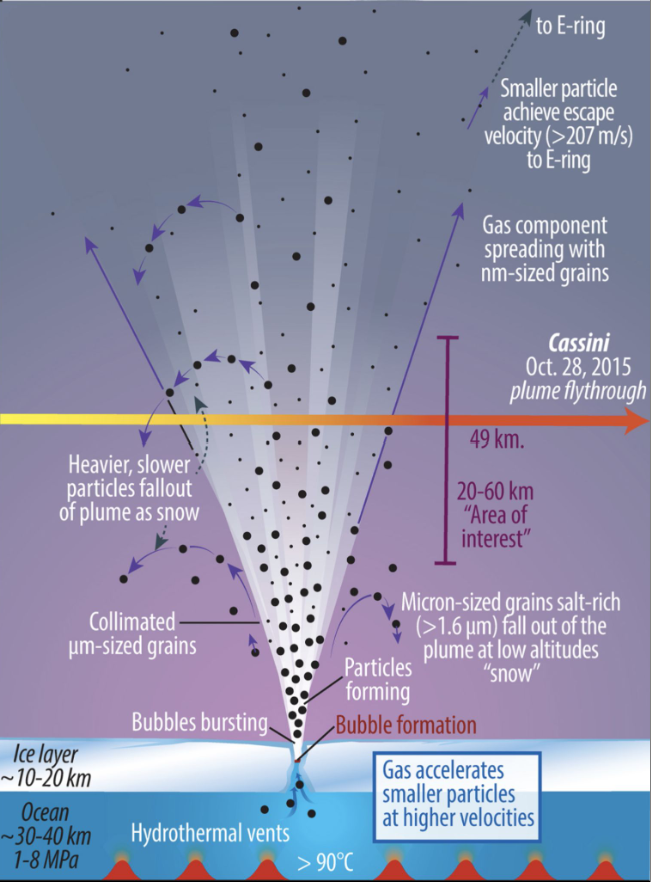 ‹#›
Impact rates
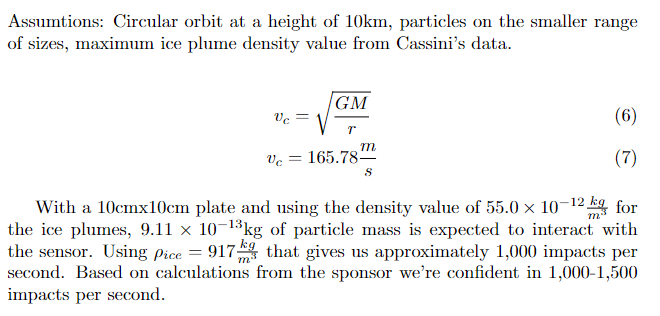 ‹#›
Preliminary Models: Model 1
Square plate with a point load applied at its center
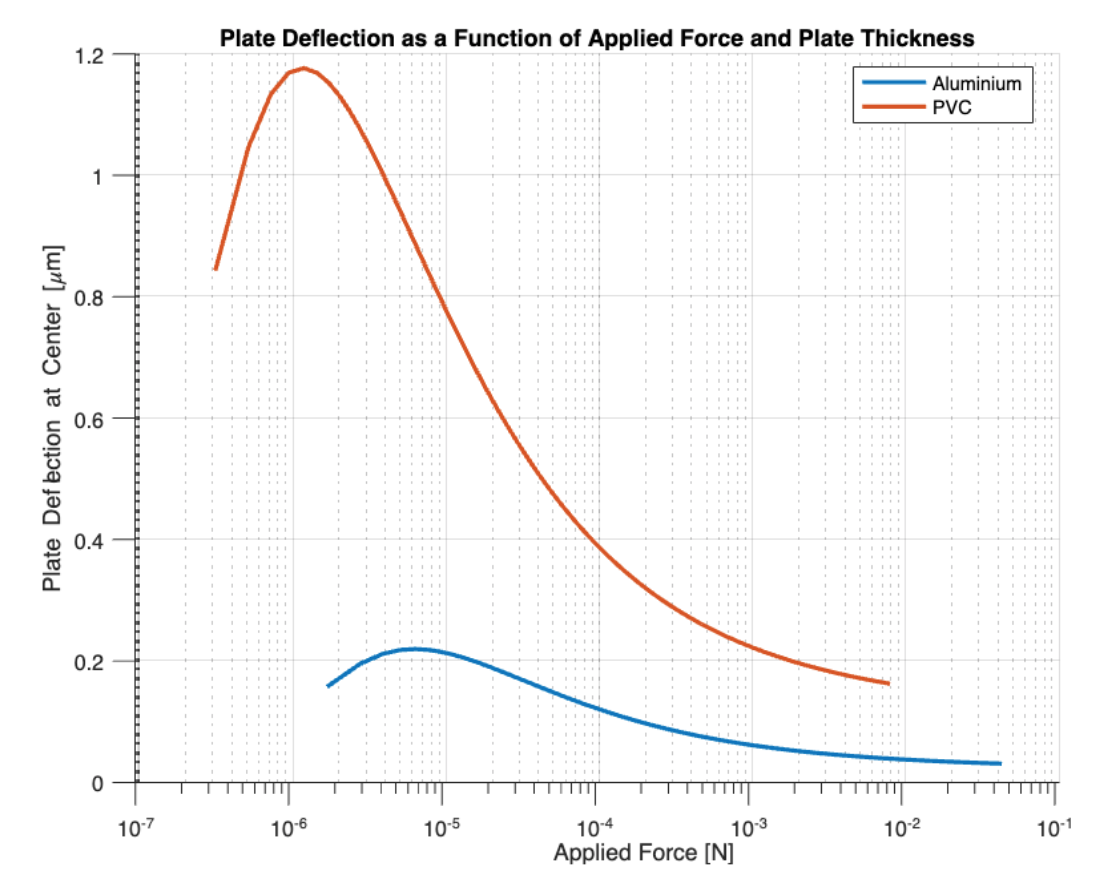 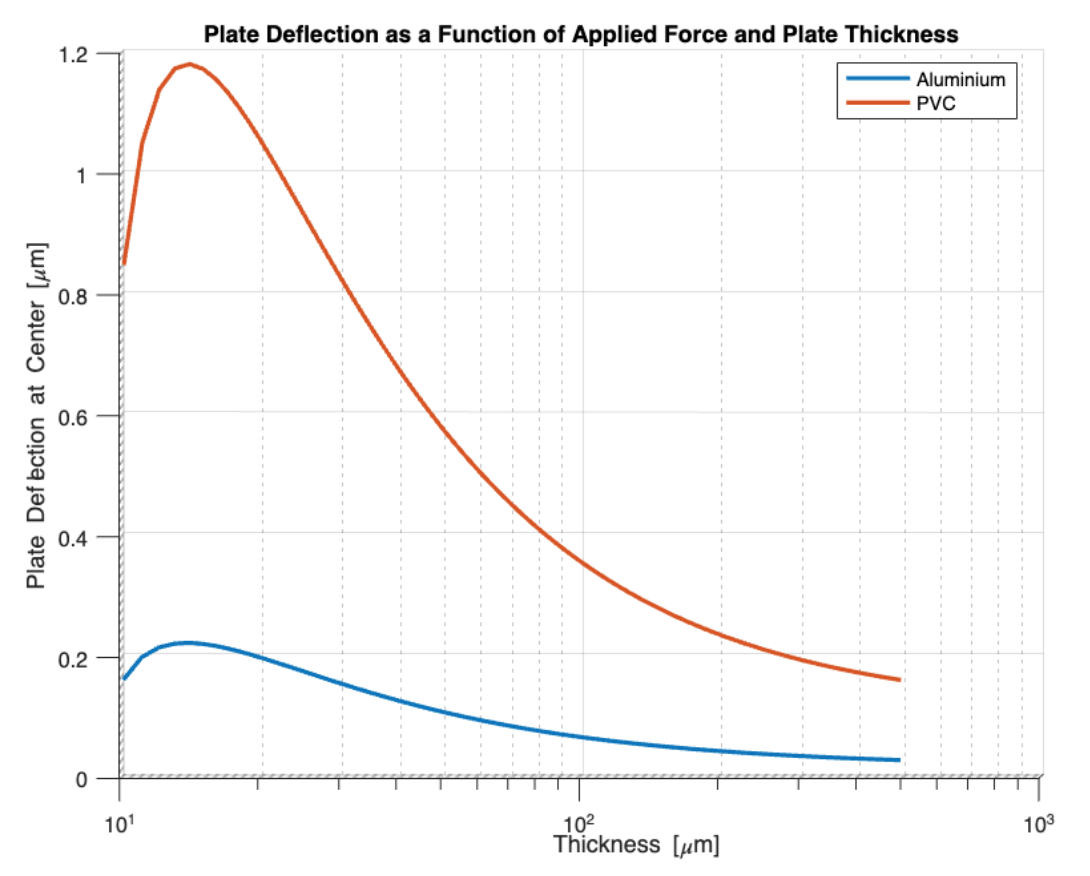 ‹#›
[Speaker Notes: Asumptions: 
Force exerted by an ice particle on the plate is equal to the force it would exert on a 2D beam as calculated using energy methods
Plate is not punctured 
Material is uniform
Geometric symmetry
Area of impact <<  thickness of plate]
Preliminary Models: Model 2
Capacitor with variable plate spacing
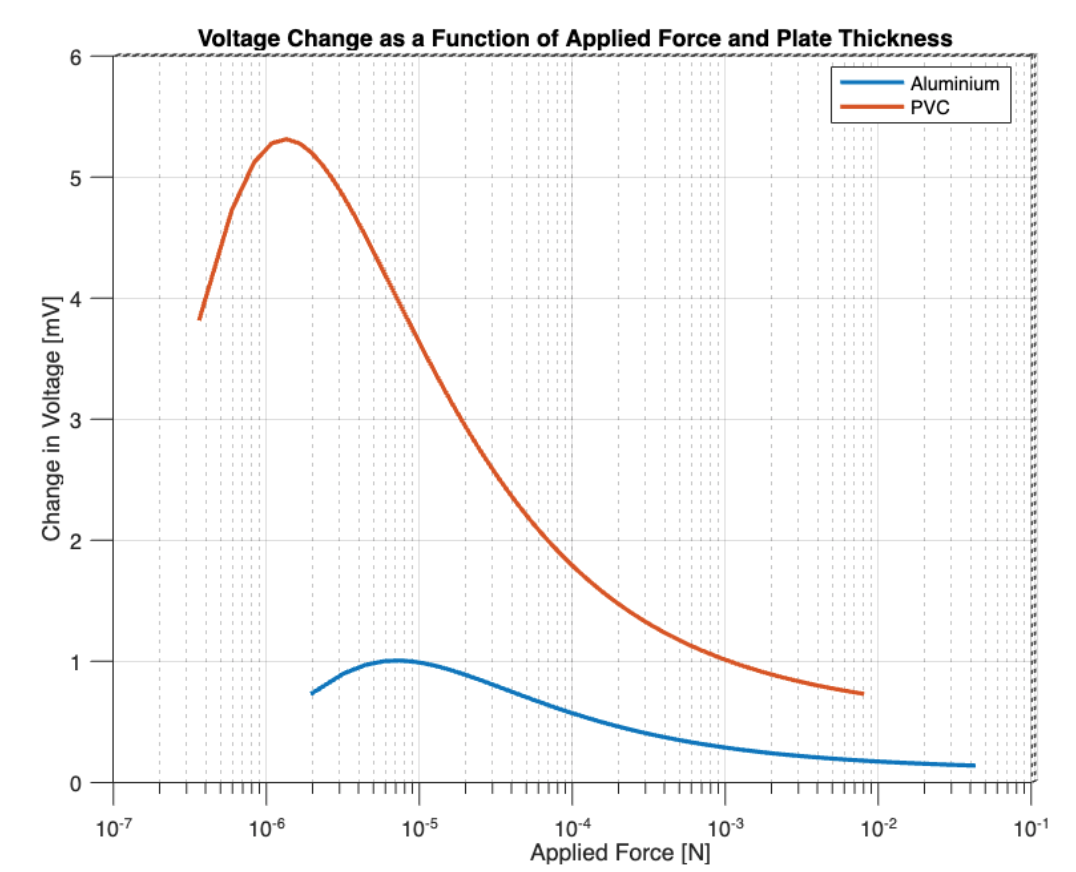 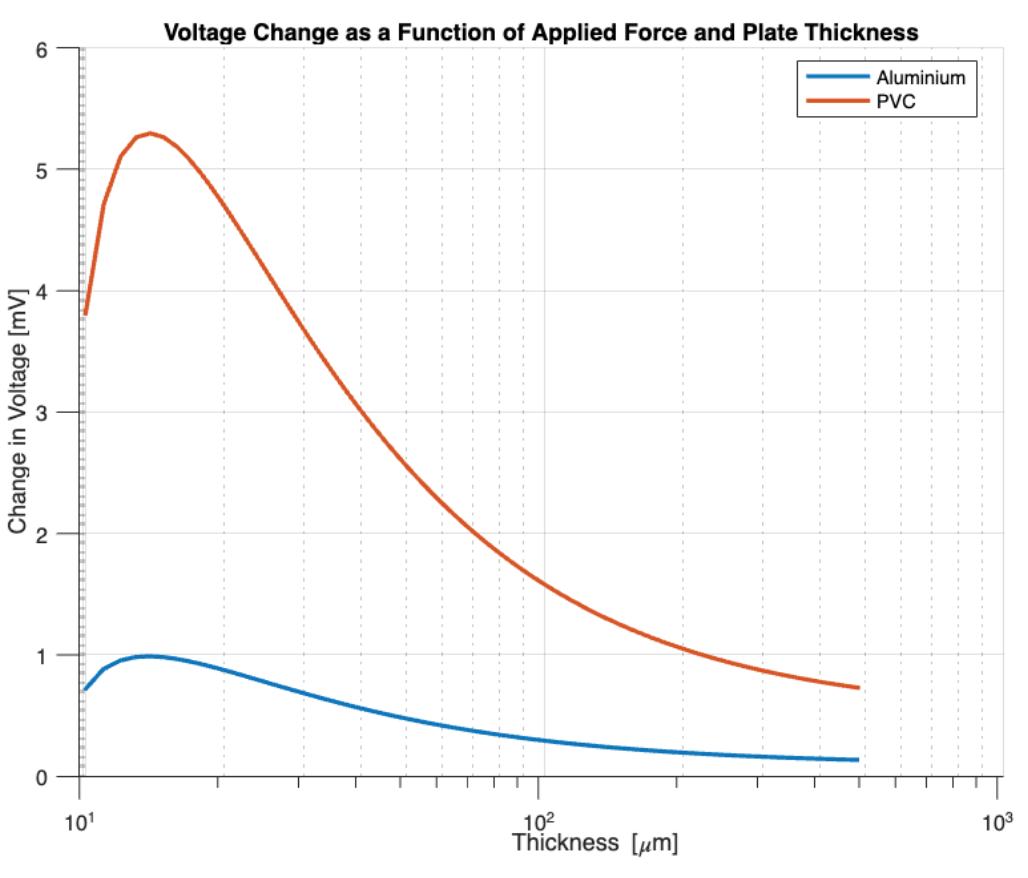 ‹#›
[Speaker Notes: A parallel plate capacitor whose top plate is the plate experiencing the applied point load in the previous model
Assumptions:
Infinite plates
Top plate deflects uniformly
Charge is constant]
Impact Research and Limitations
Material Limits of Water Ice
Yield strength of 0.7-3.5 MPa
Maximum force to 440 nN
Energy Dissipation
Impact vaporization
Frictional losses in sensor material
Impact Physics
Impact momentum losses
Material momentum losses
‹#›
Similar particle testing
Mass of grain of salt ≅ 0.05 mg
Dropped from height of 0.0046m = 4.6mm
Momentum same as ice particle = 2.641x10-9 kg m2/s2
Can purchase smaller particles down to the several microns range
‹#›
Customer Supplied Vacuum Chamber Testing Information
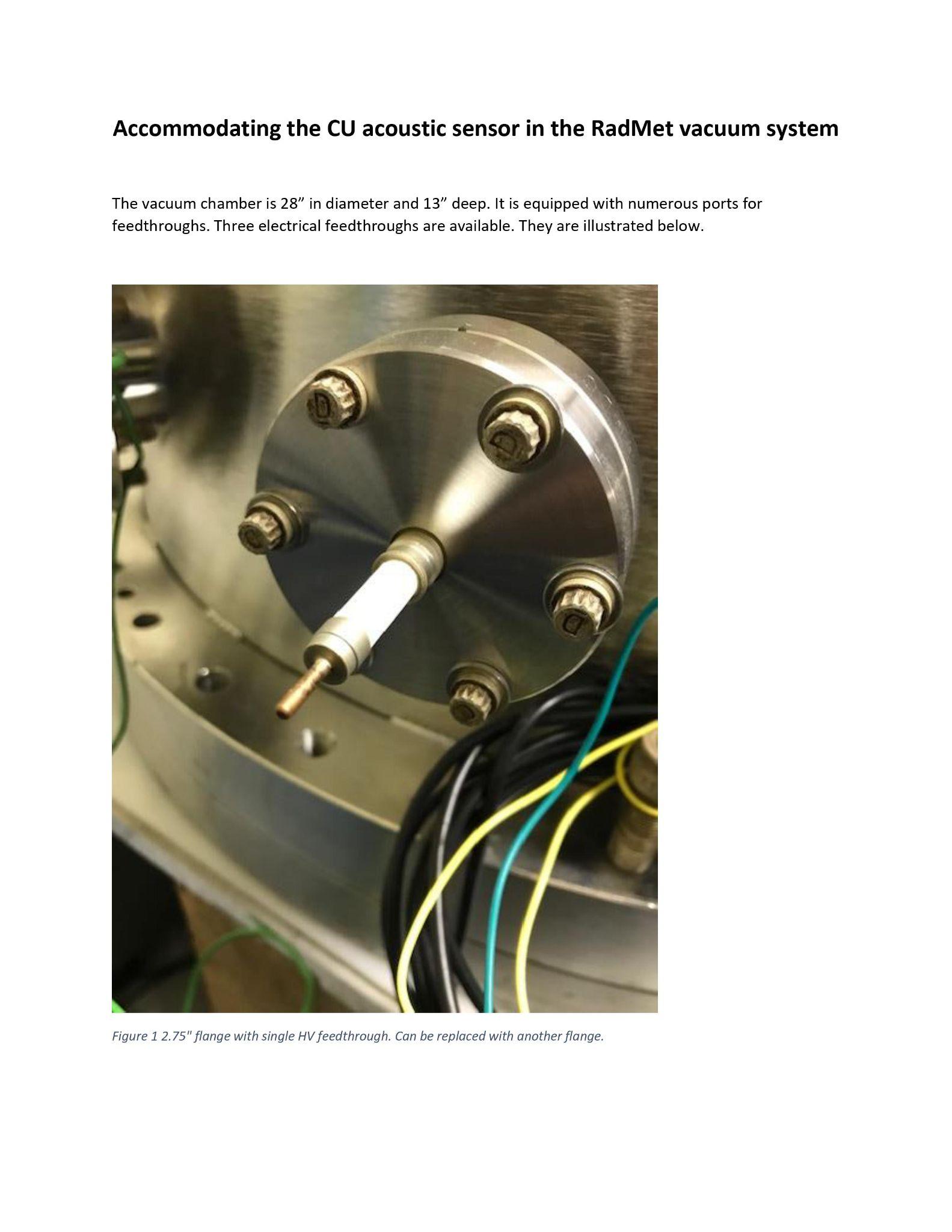 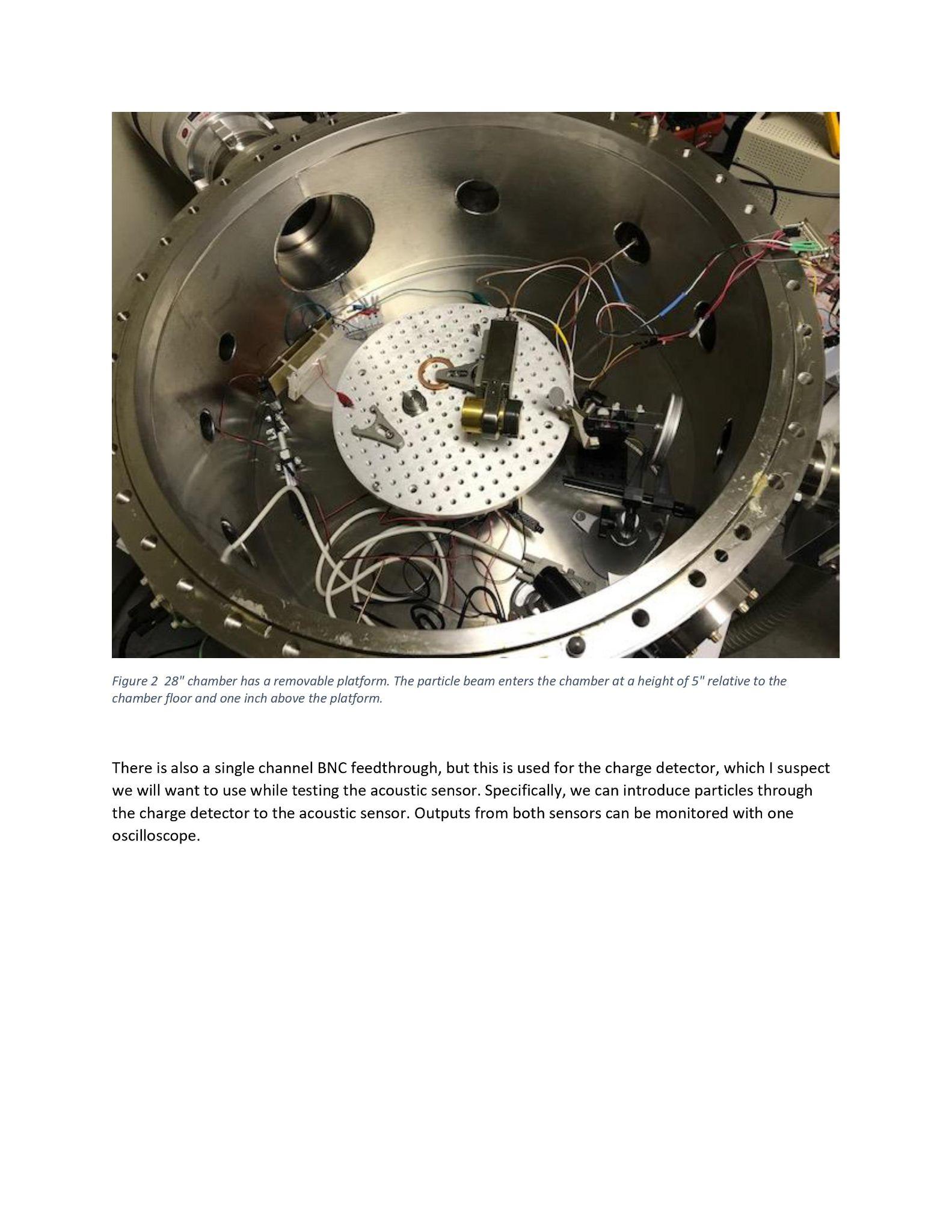 ‹#›
RadNet Vacuum Chamber Testing Information (cont.)
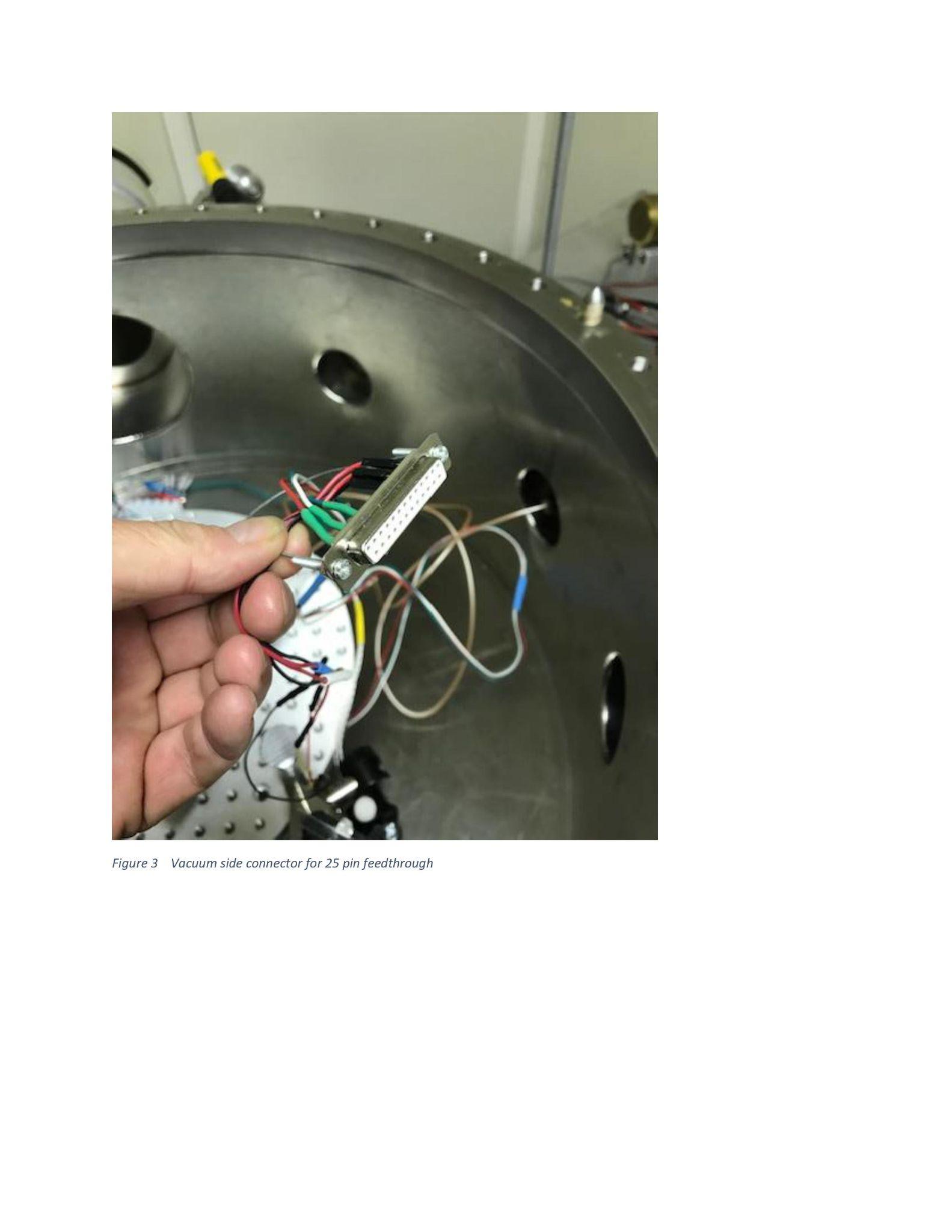 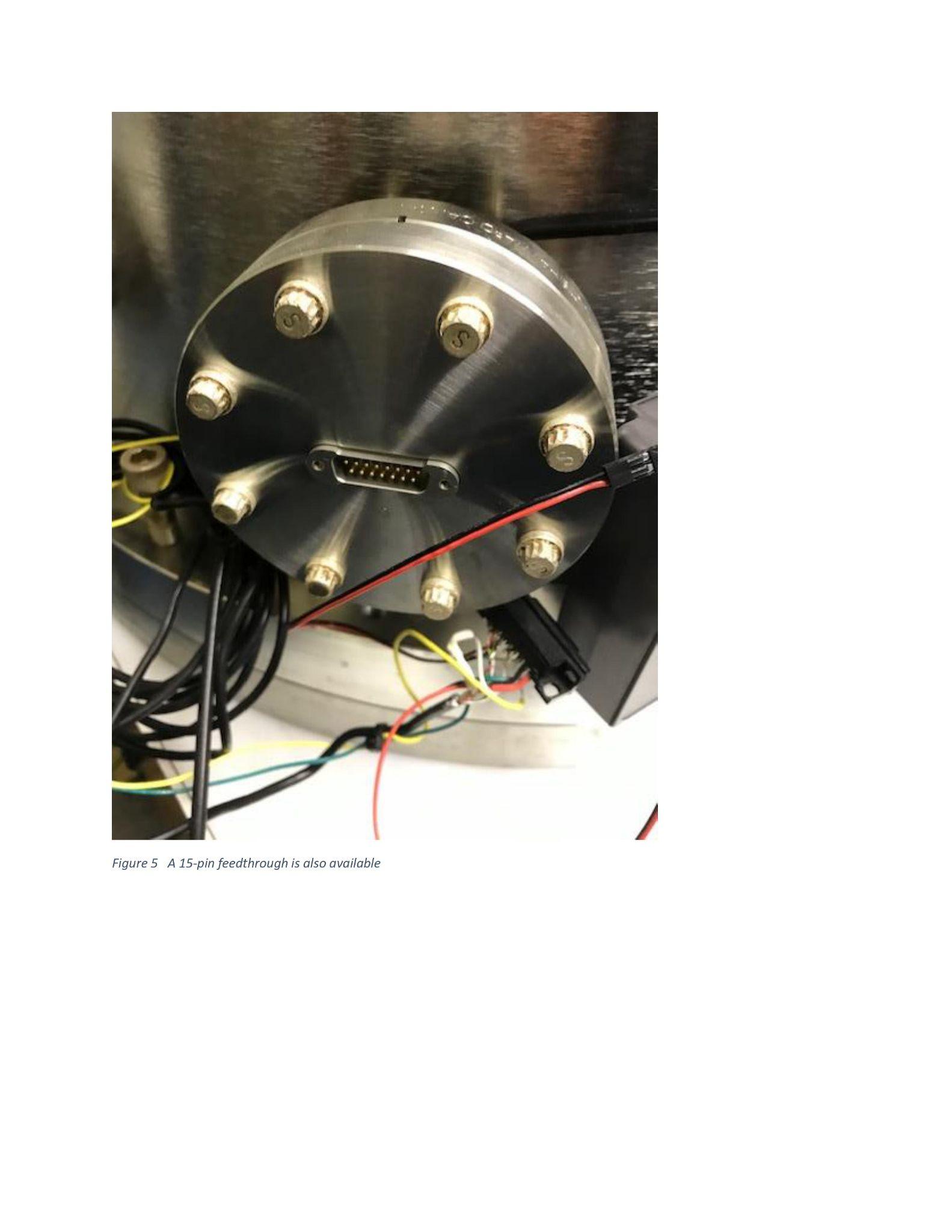 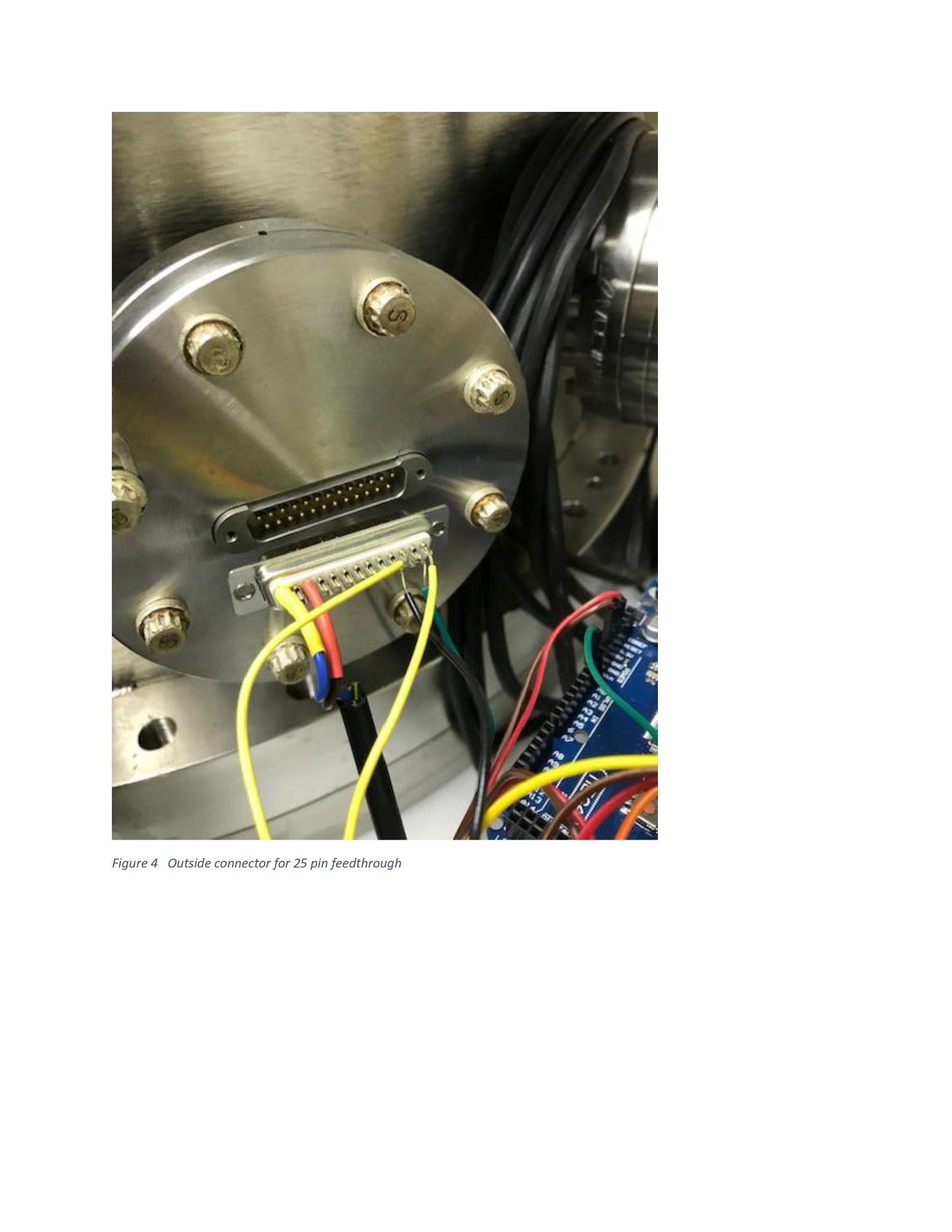 ‹#›